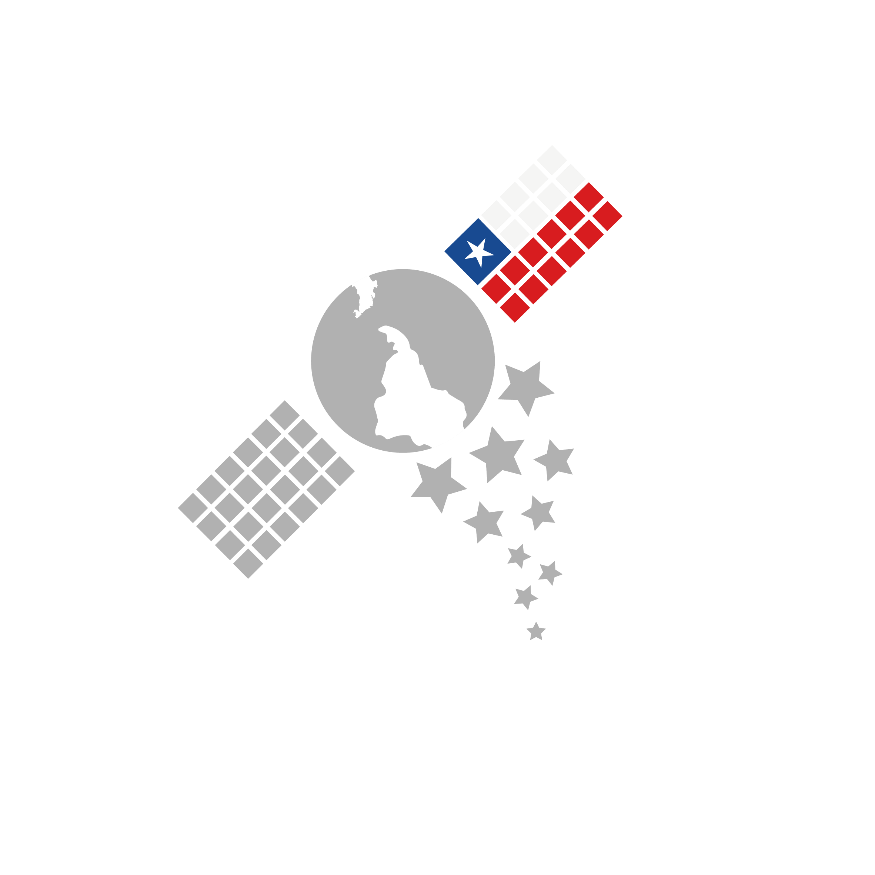 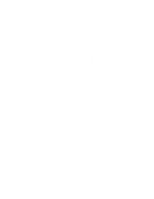 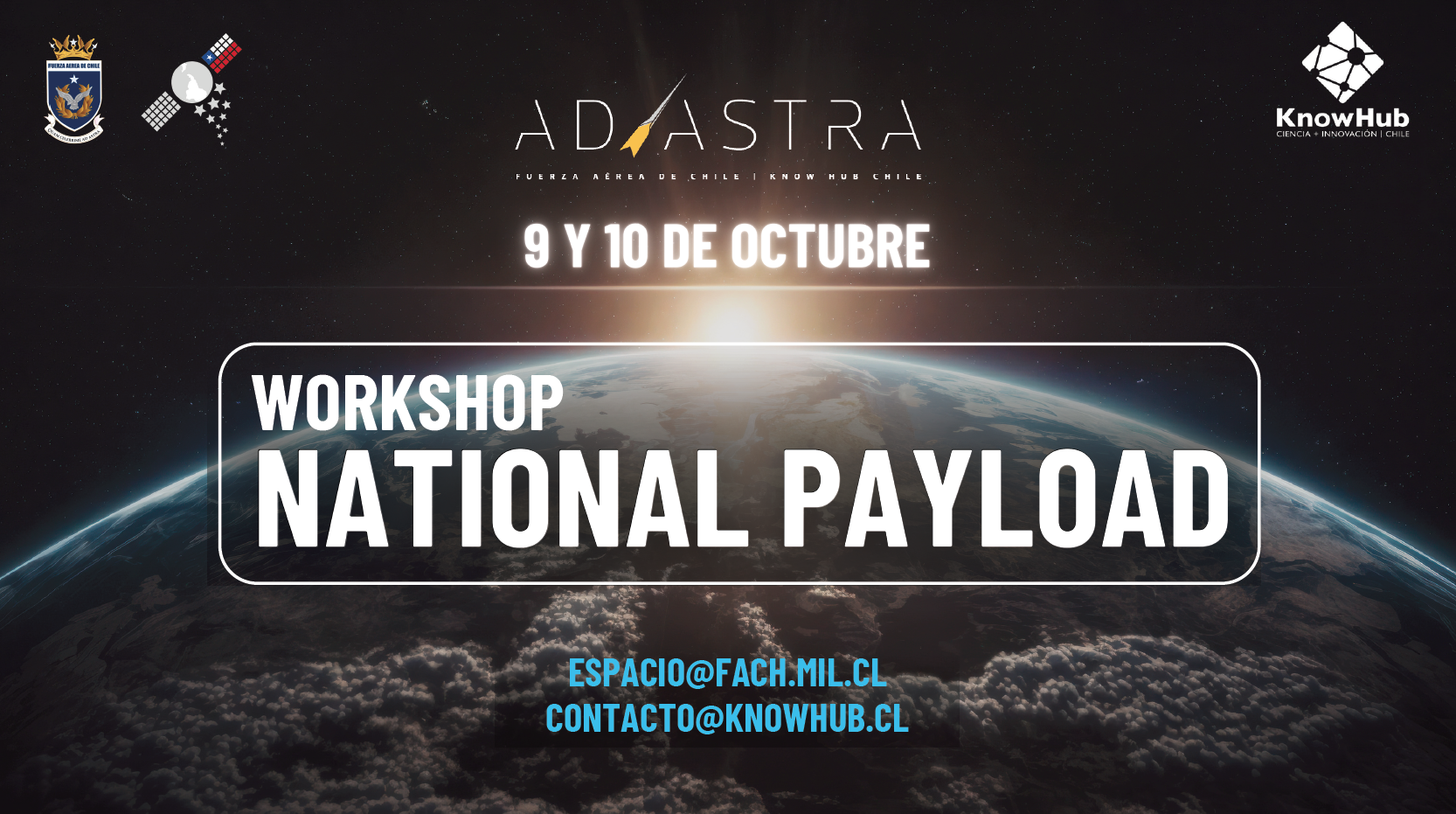 Workshop National Payload
PRESENTACIÓN
NATIONAL PAYLOAD
CHILE EN EL ESPACIO
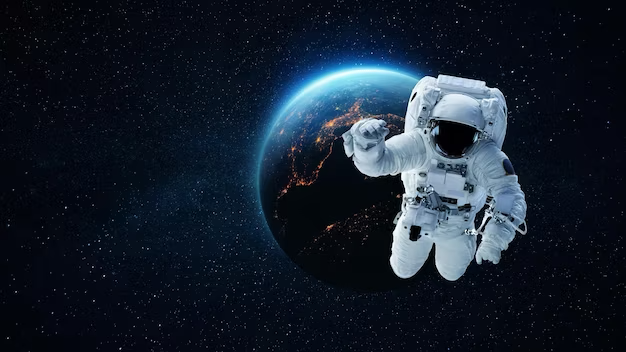 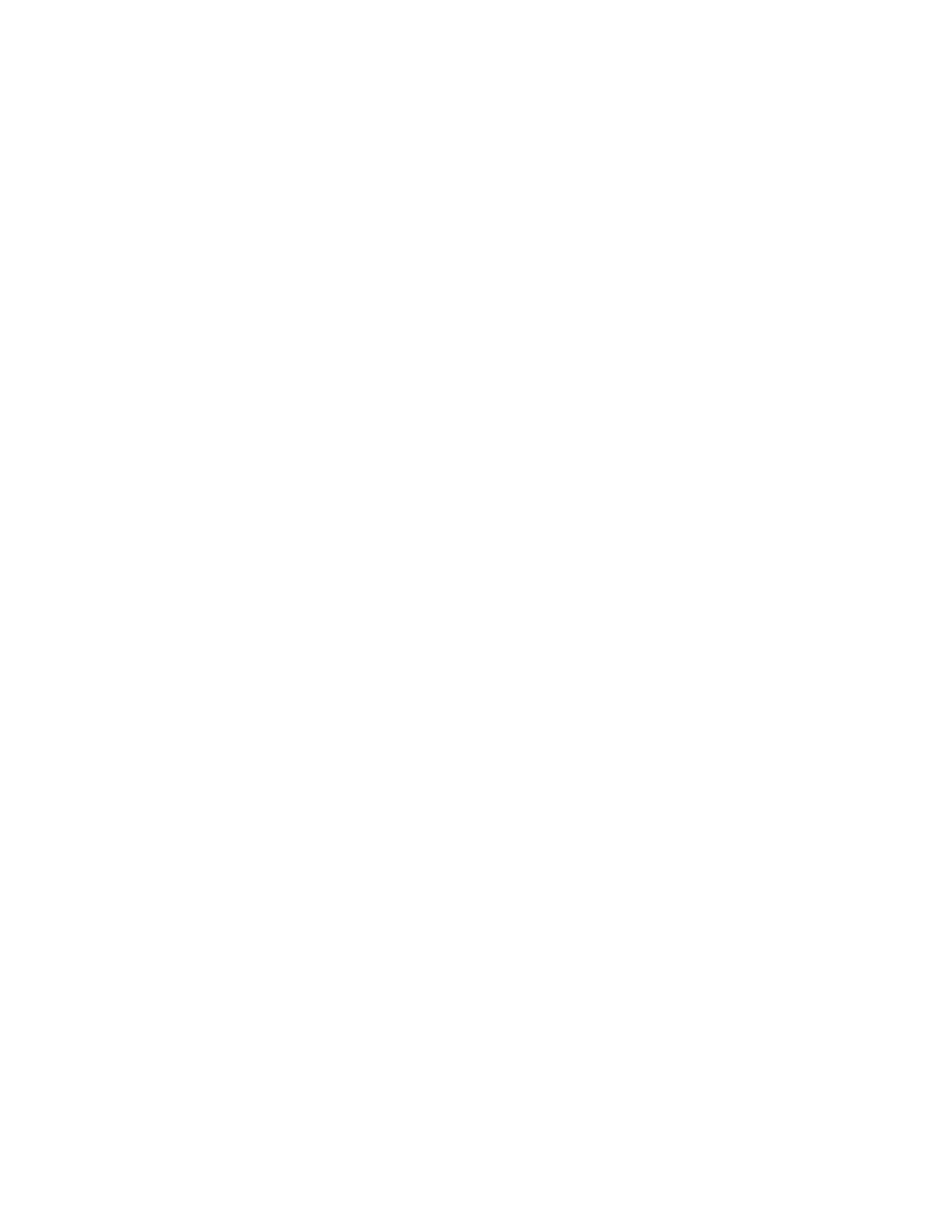 SISTEMA ESPACIAL NACIONAL
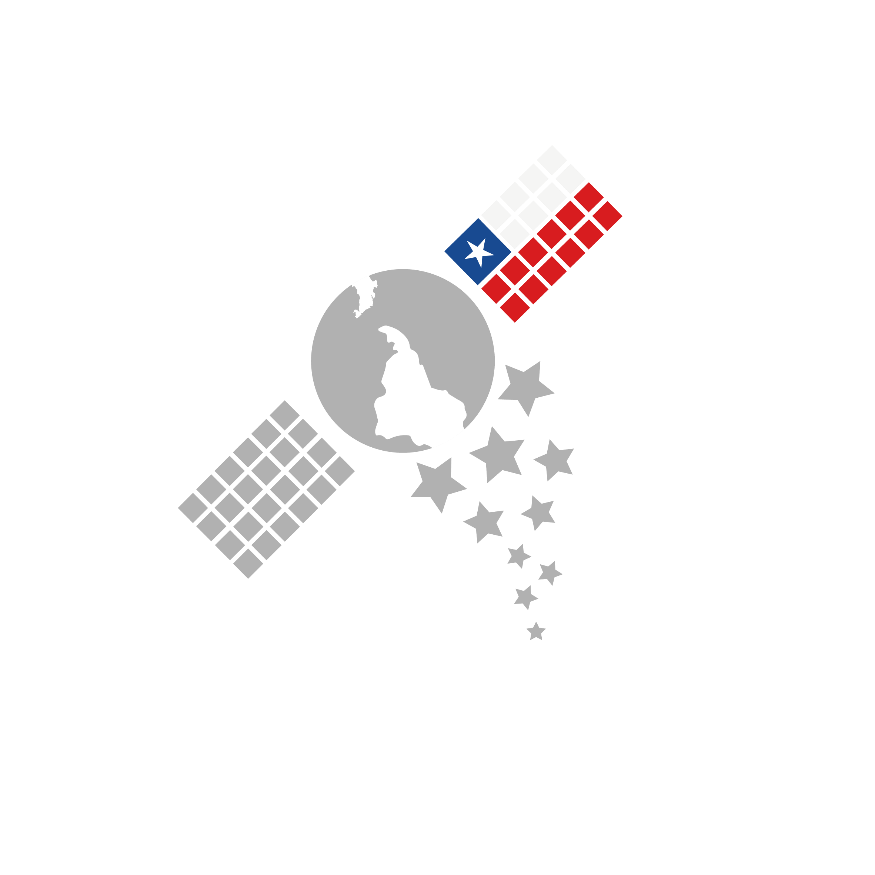 SISTEMA NACIONAL SATELITAL
PROGRAMA ESPACIAL NACIONAL
2
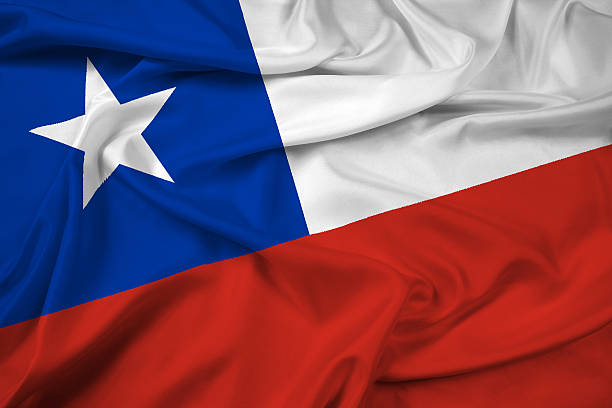 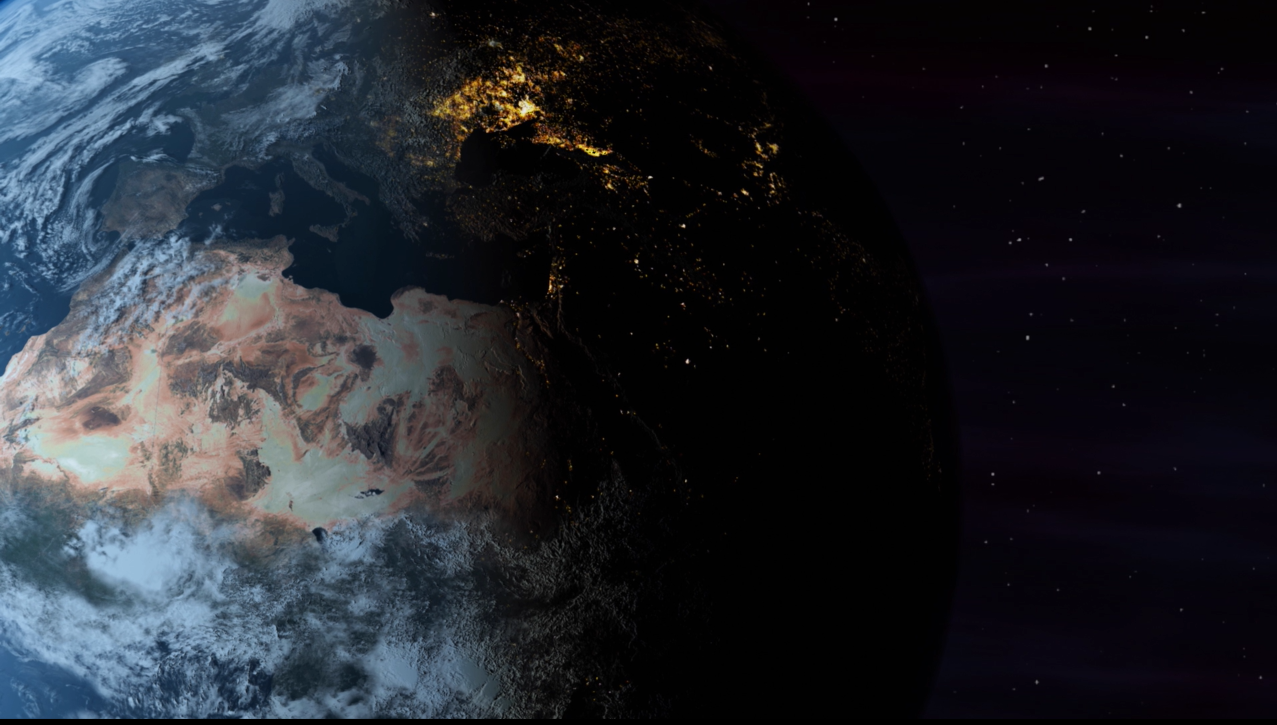 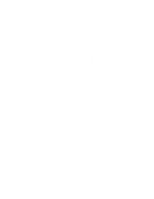 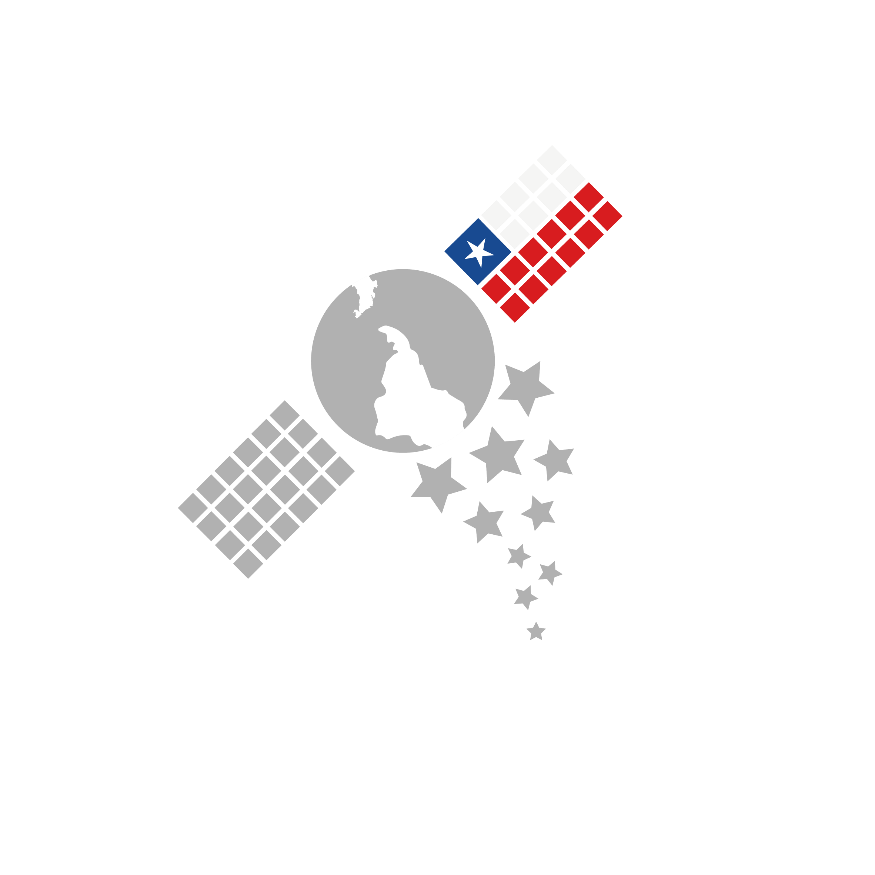 PROGRAMA
ESPACIAL NACIONAL
“DESARROLLO DE TECNOLOGÍAS ESPACIALES”
3
PÚBLICO
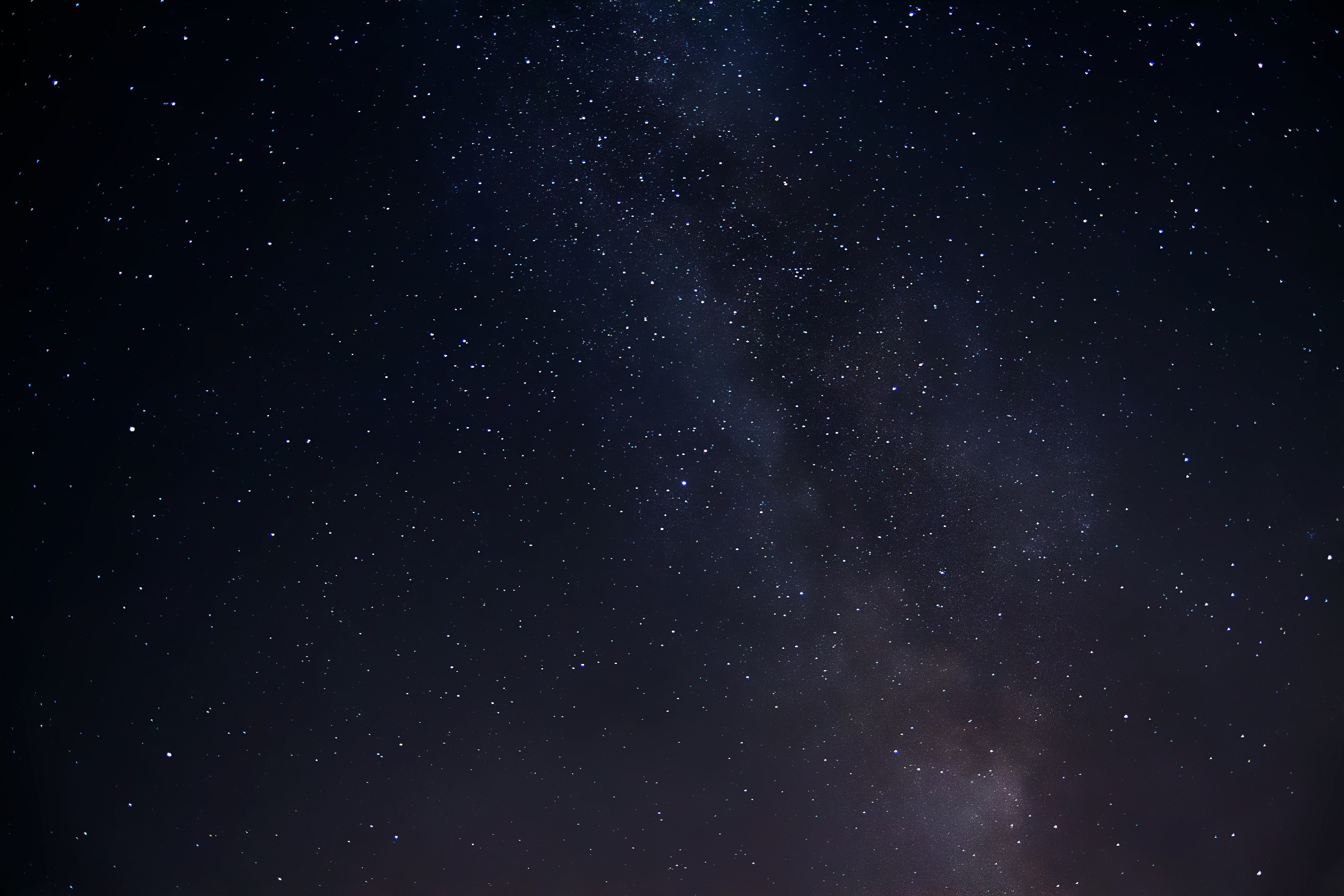 PROGRAMA ESPACIAL NACIONAL
NATIONAL PAYLOAD
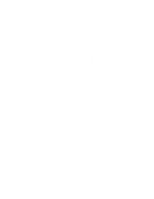 MULTILATERAL & BILATERAL
REGIONAL
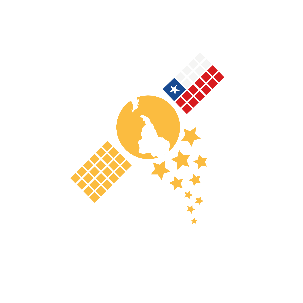 SECTORIAL
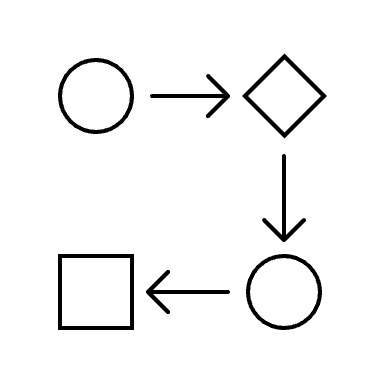 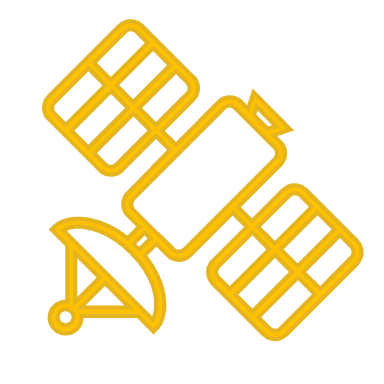 POLÍTICA, ECONÓMICA, SOCIAL, MEDIOAMBIENTAL, LEGAL & TECNOLÓGICA
PÚBLICO
4
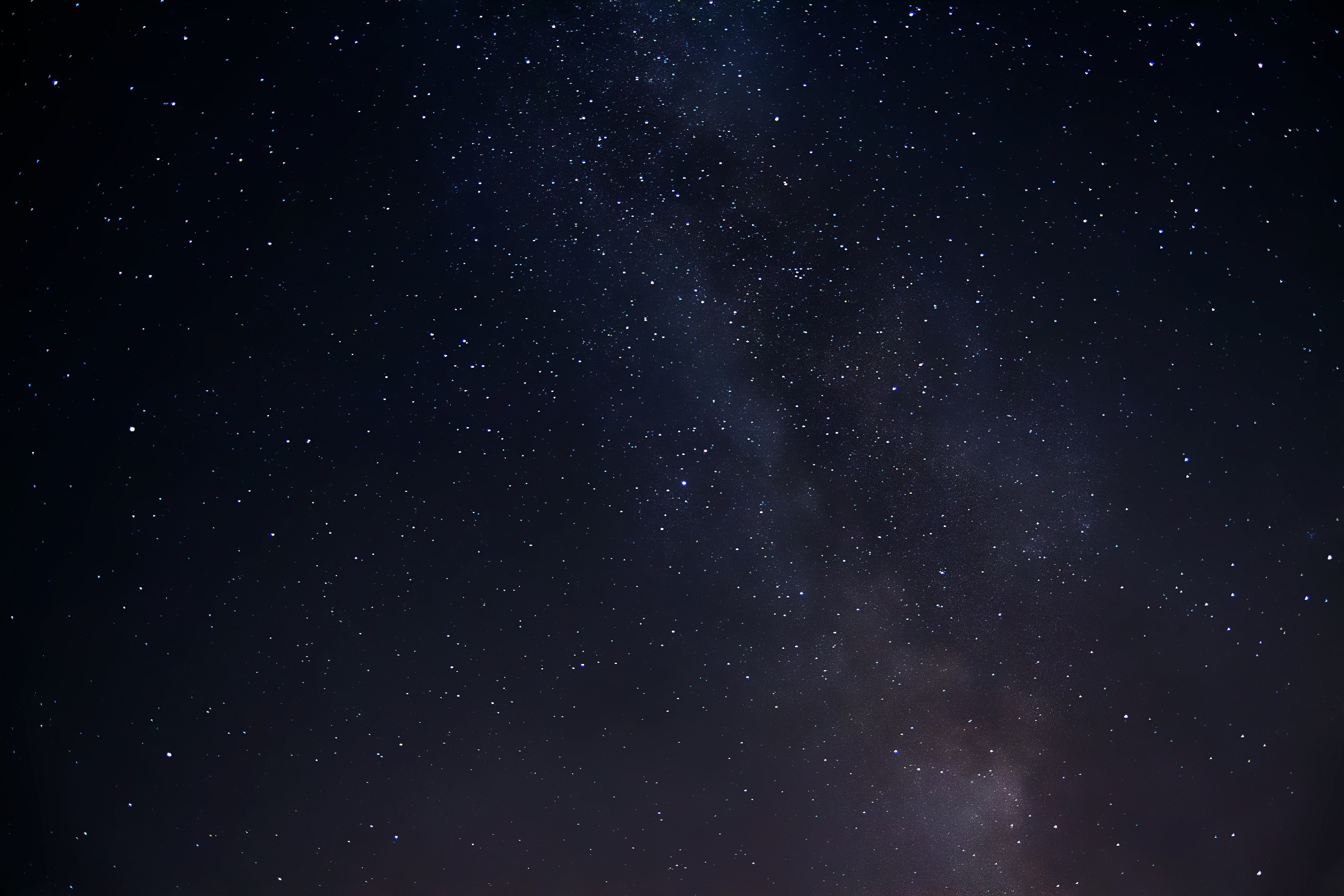 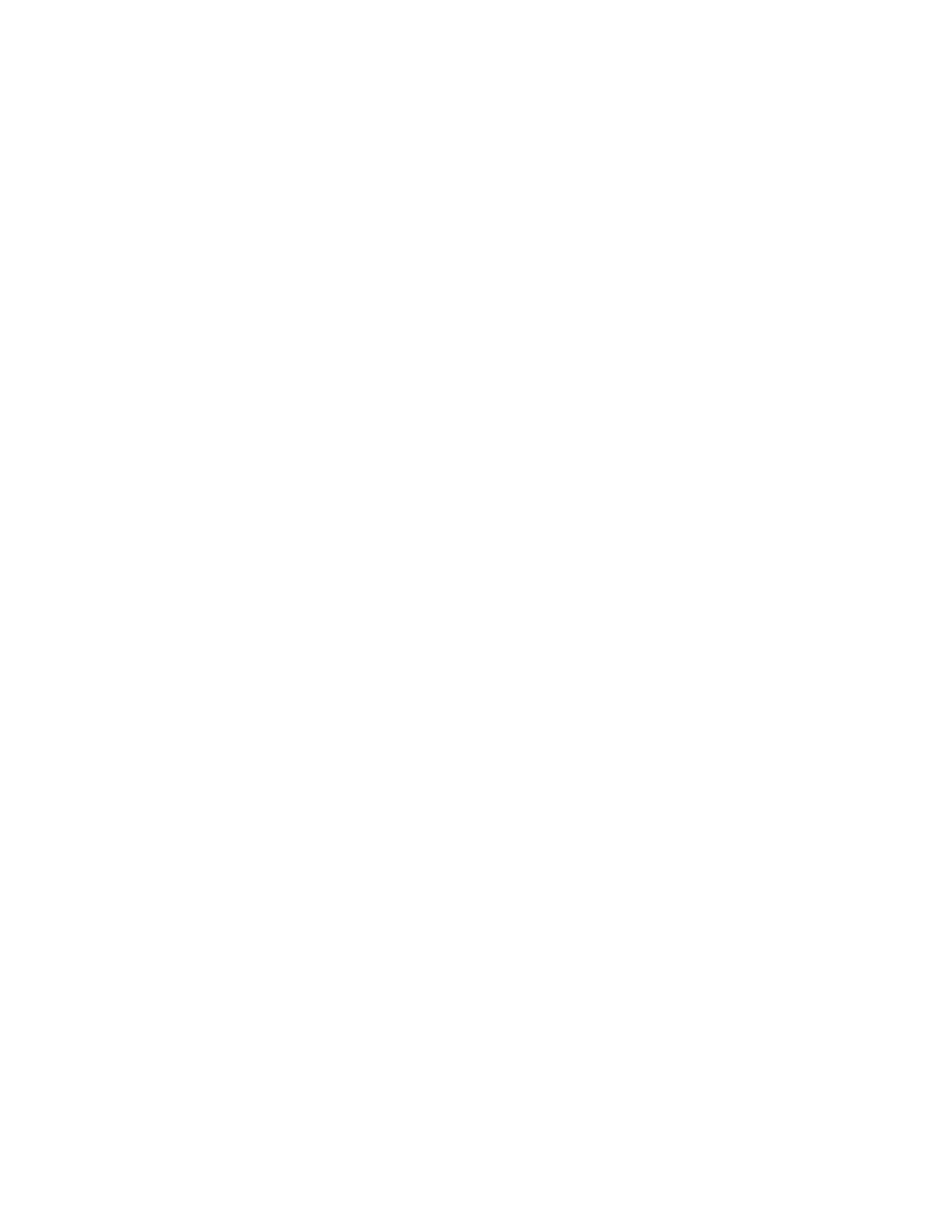 NATIONAL PAYLOAD
SECTORIAL
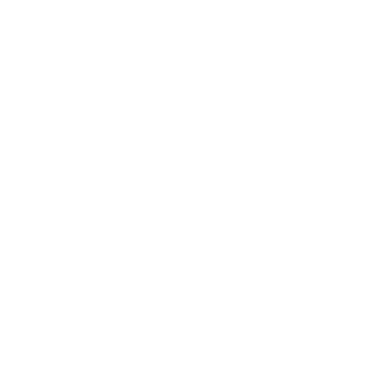 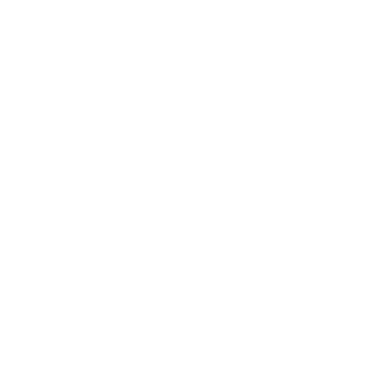 DE TELECOMUNICACIONES
DE EDUCACIÓN
DE ENERGÍA
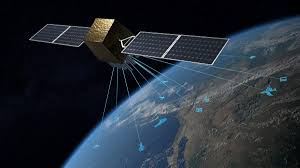 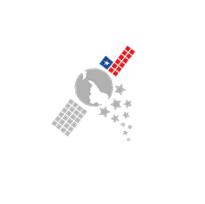 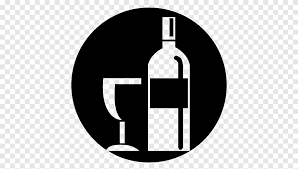 PROGRAMA ESPACIAL
VITIVINÍCOLA
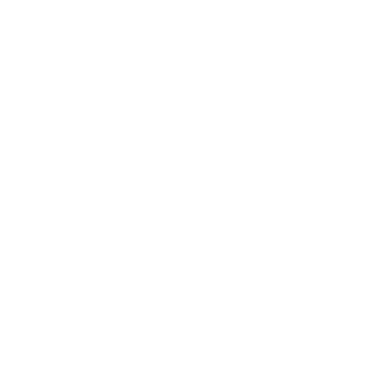 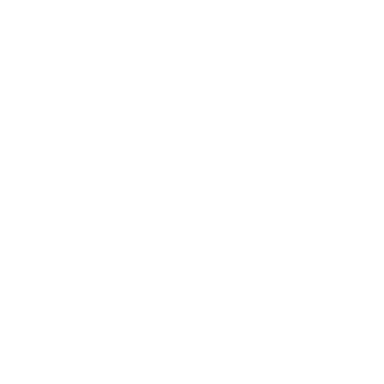 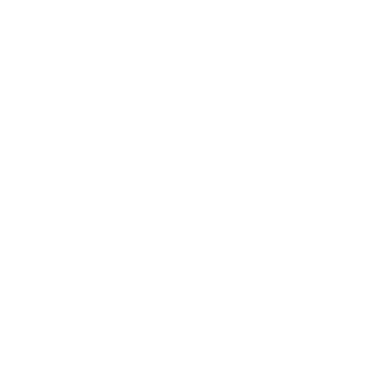 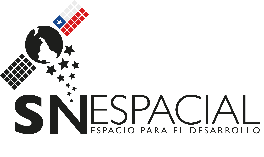 MINERO
ASTRONÓMICO
SILVOAGROPECUARIO & SEG. ALIMENTARIA
PÚBLICO
SNSAT
SNSAT – COM
SNSAT – CER
SNSAT – EDU
1
2
3
4
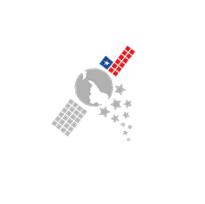 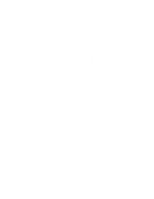 PROGRAMA ESPACIAL NACIONAL
Pilares
Sistema Nacional Satelital Regional
Sistema Nacional Satelital
Centro Espacial Antofagasta
Centro Espacial Magallanes
Programa Espacial Educacional Regional
Laboratorios y Talleres Ciencia e I2D
Satélites de observación ópticos y de radar (SAR)
Centro Espacial Nacional
Data Centers y HPC
Geoportal - App
Sistema Nacional Satelital Educacional
Sistema Nacional Satelital de Comunicaciones SNSAT - COM
Programa Espacial Educacional (escolar, técnico, profesional, pregrado y post grado)
Laboratorios y Talleres de Ciencia e I2D (CANSAT)
Satélites de Comunicaciones Geoestacionarios (GEO)
Satélites de Comunicaciones Órbita Media/Baja (MEO/LEO)
Satélites GPS
Segmento Terrestre
6
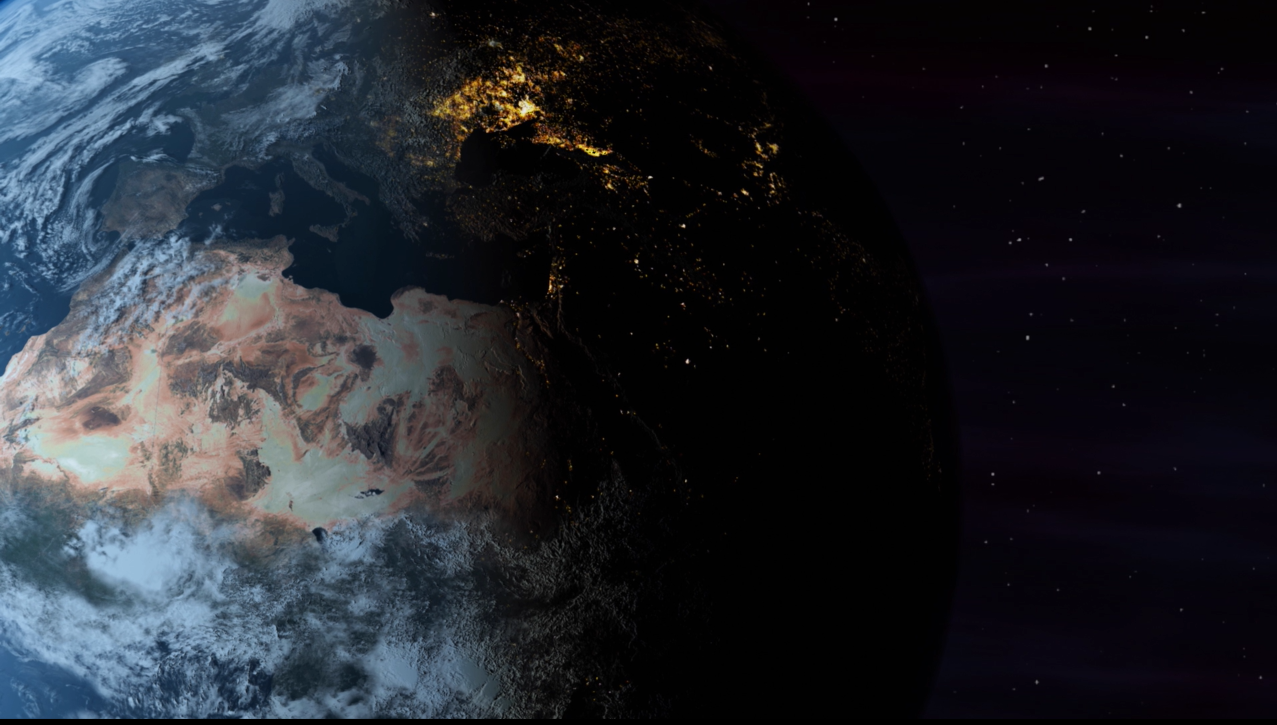 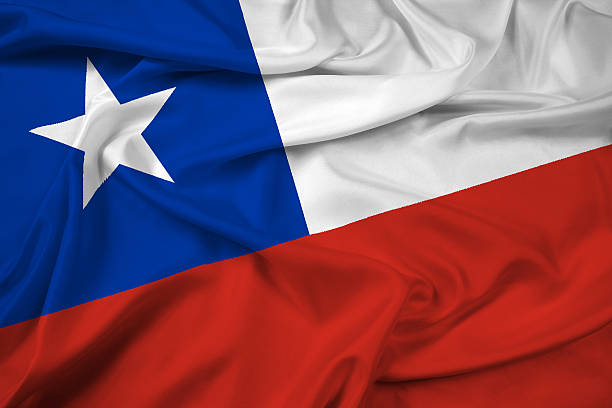 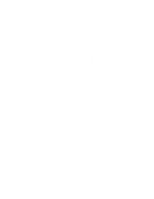 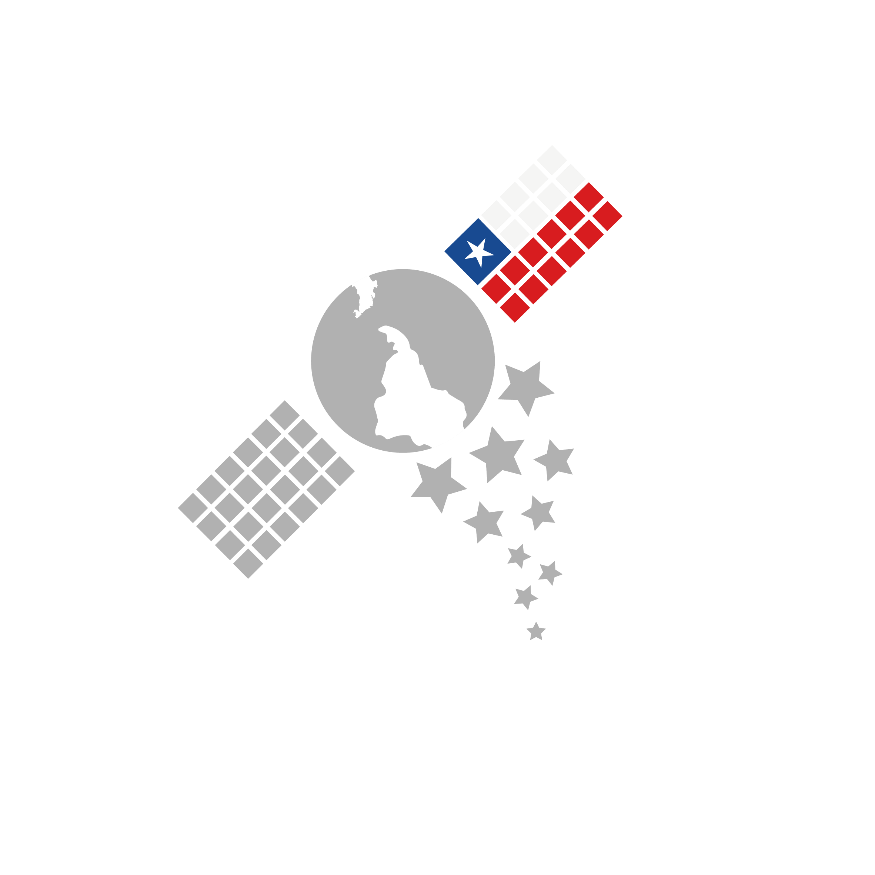 SISTEMA
NACIONAL SATELITAL
“SNSAT”
7
PÚBLICO
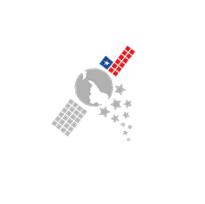 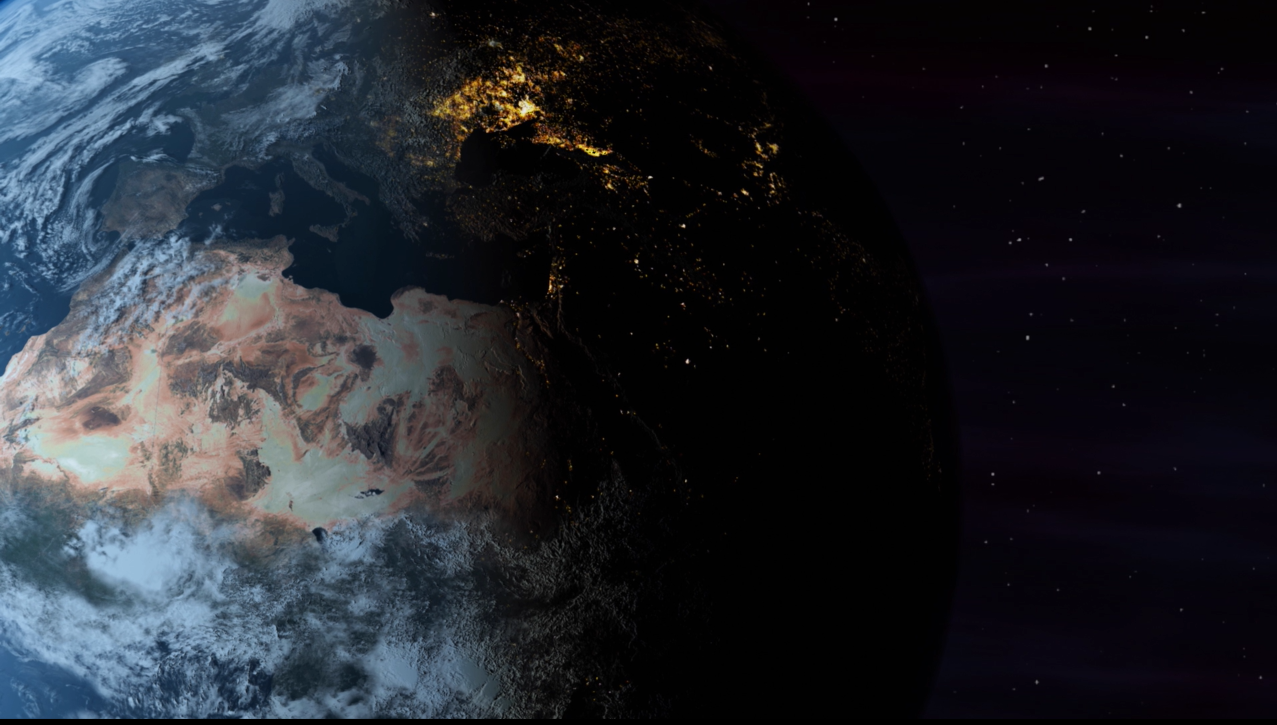 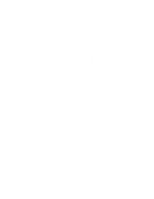 SISTEMA NACIONAL SATELITAL (SNSAT)
SUBSISTEMA 4
SATCOM
SUBSISTEMA 2
Desarrollo Espacial Nacional
SUBSISTEMA 1
Información Geoespacial
SUBSISTEMA 3
Sistema Nacional Satelital
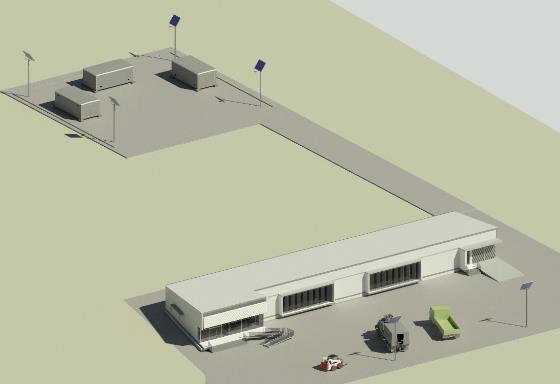 Estaciones Terrenas Satelitales
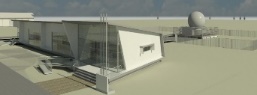 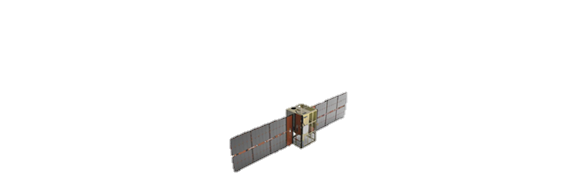 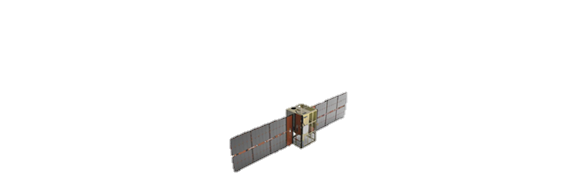 Servicio de Comunicaciones Satelitales (SATCOM)
Desarrollo, ensamblaje, integración y verificación (AIT) en Chile de 7 Micro satélites de 23 Kgs
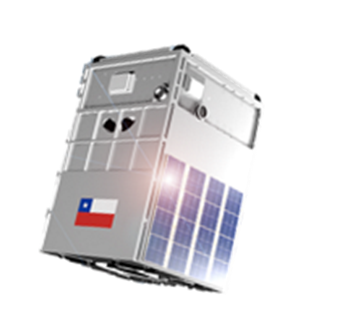 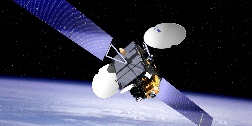 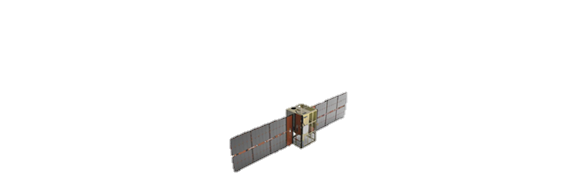 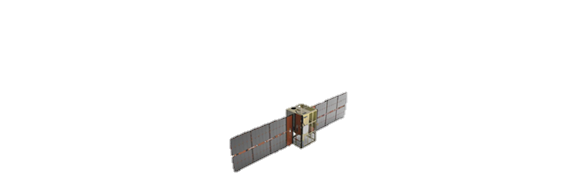 Centro Espacial Nacional
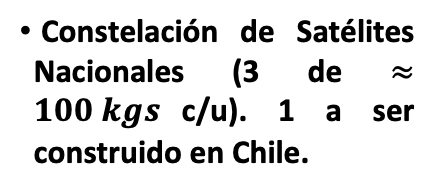 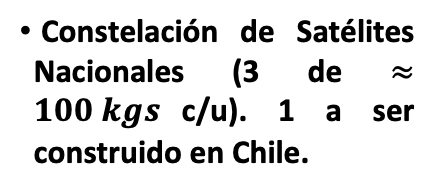 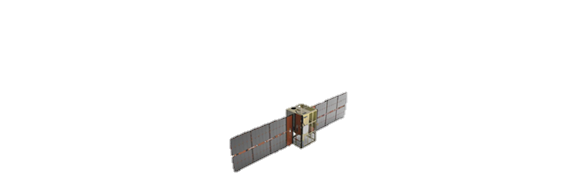 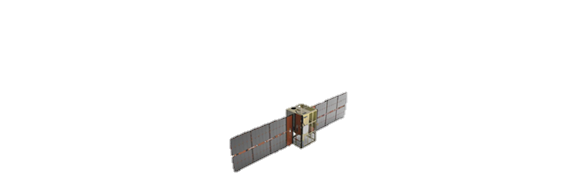 Diseño y desarrollo de cargas útiles nacionales
SUBSISTEMA 5
Promoción del Talento
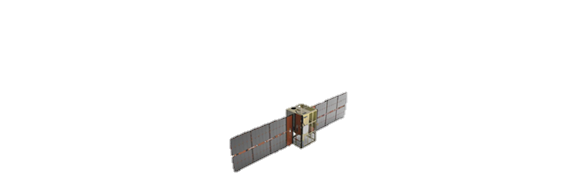 5 Data Center / 2 HPC / 8 PTB
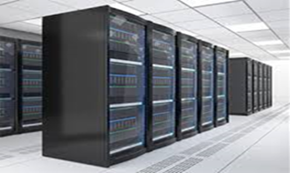 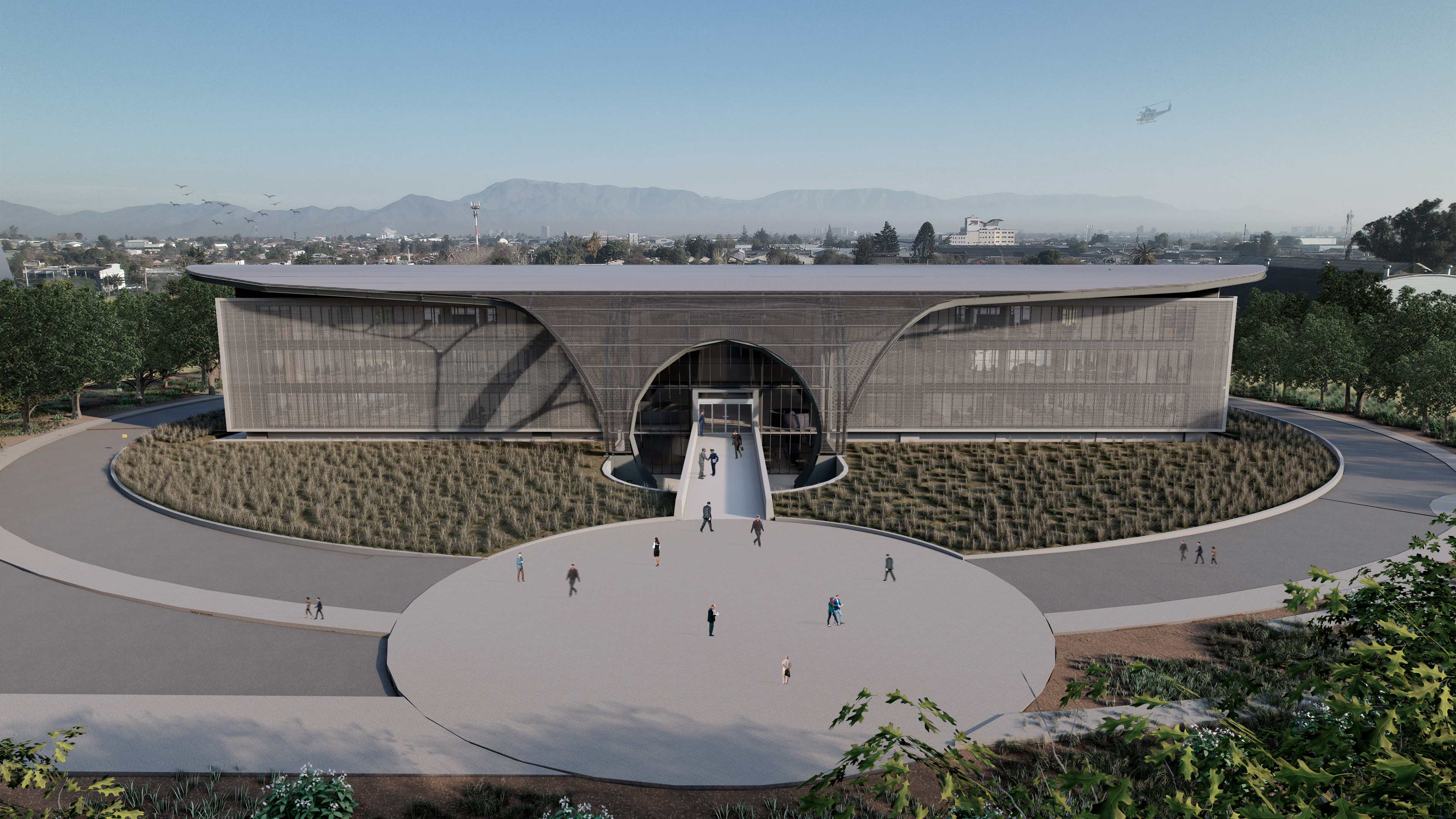 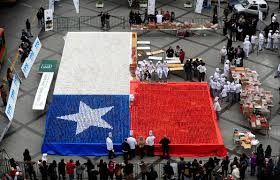 Programas de pre y post grado 
 Diplomados
 Programas Técnicos y Escolares
 Talleres y Laboratorios
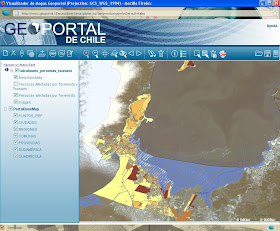 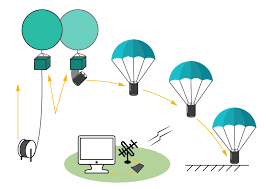 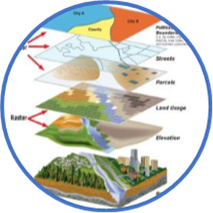 Servicio de Imágenes, Geoportal y APP Móvil
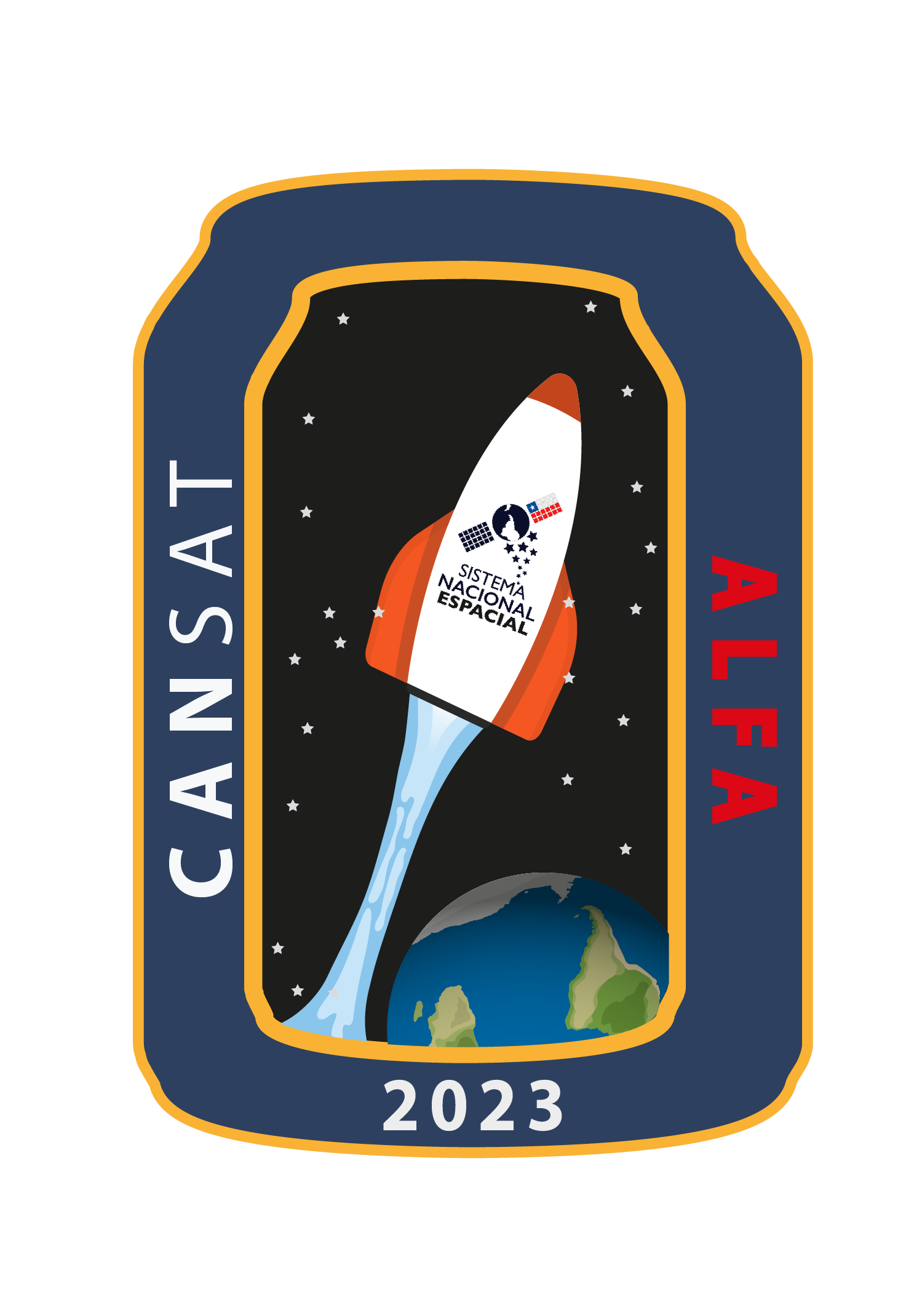 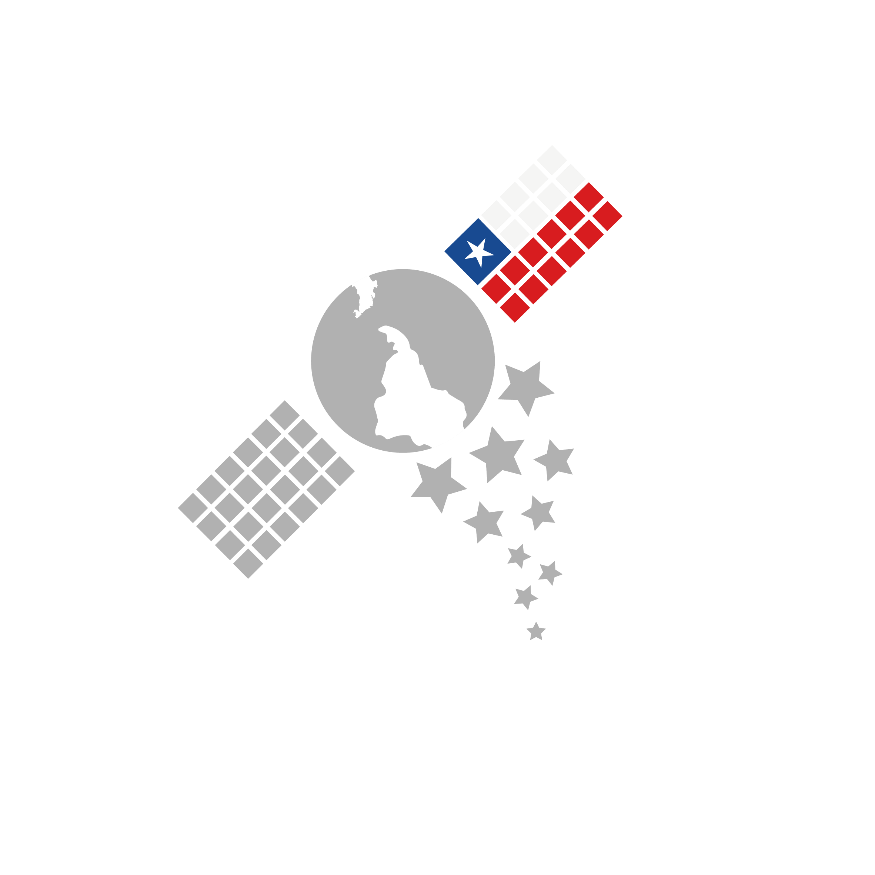 Centro Espacial Nacional
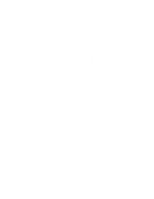 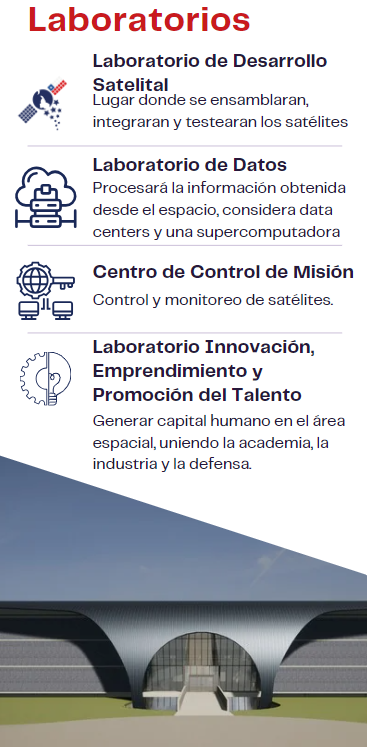 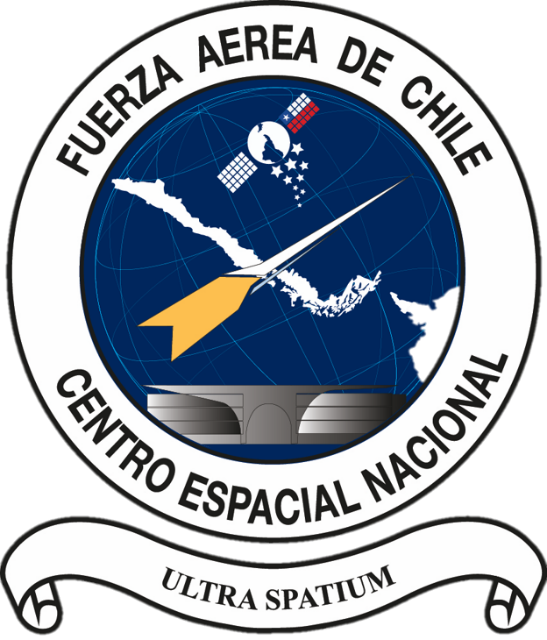 El primer HUB tecnológico de desarrollo de tecnología y conocimiento espacial en Chile
Espacio abierto para la innovación, investigación, desarrollo y emprendimiento que busca contribuir a convertir a Chile en un polo de desarrollo científico tecnológico, que sirva como motor para el desarrollo nacional.
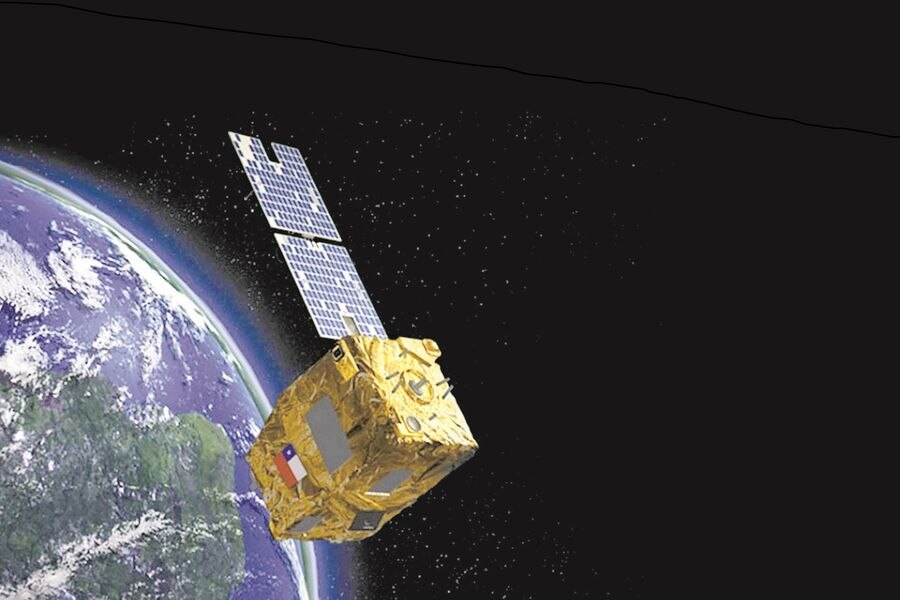 Infraestructura Habilitante
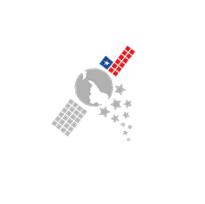 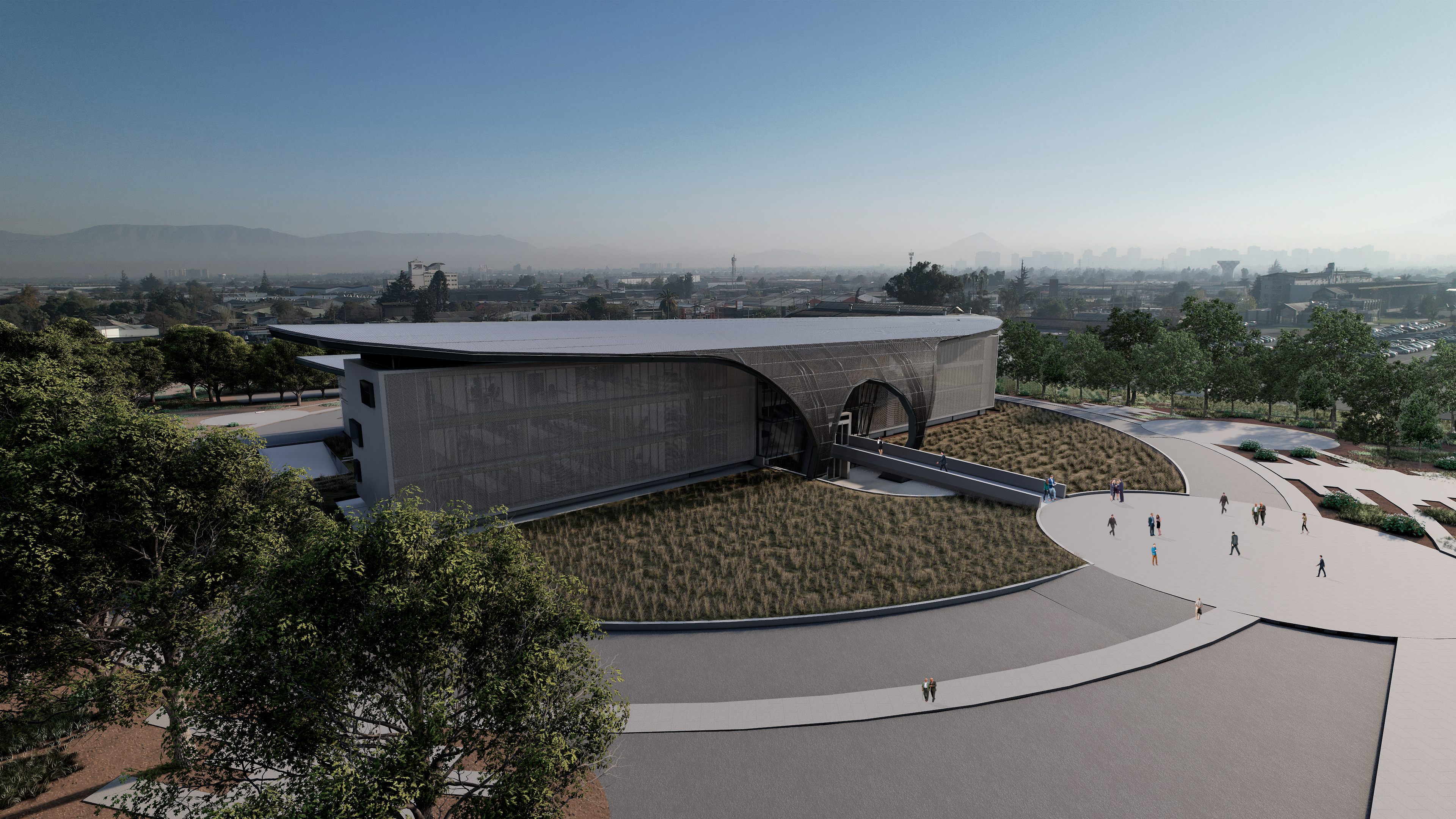 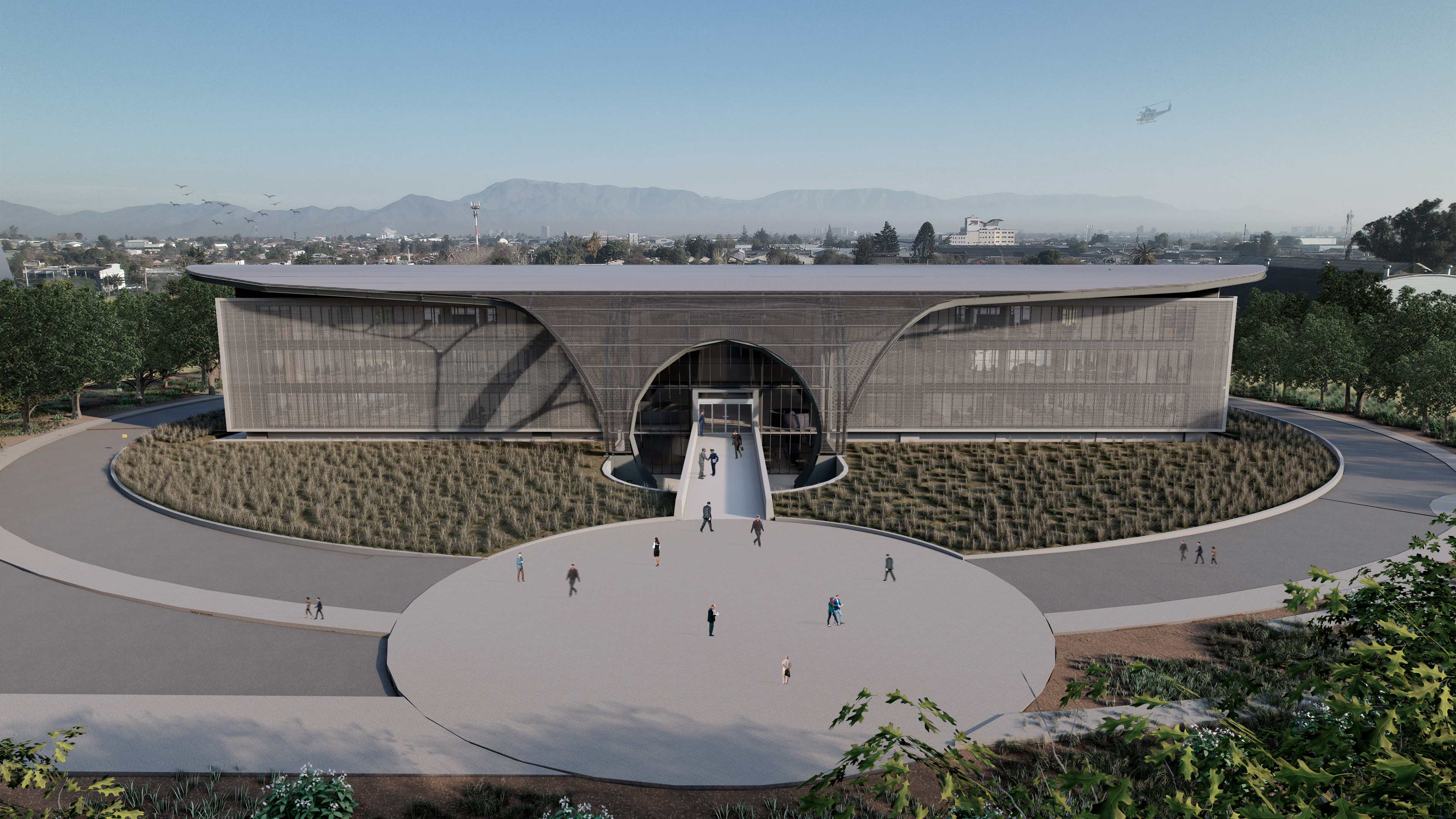 CENTRO ESPACIAL NACIONAL (CEN)REGIÓN METROPOLITANA, CERRILLOS
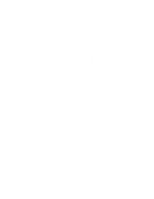 LABORATORIO DE CIENCIA DE DATOS
CENTRO DE CONTROL DE MISIÓN
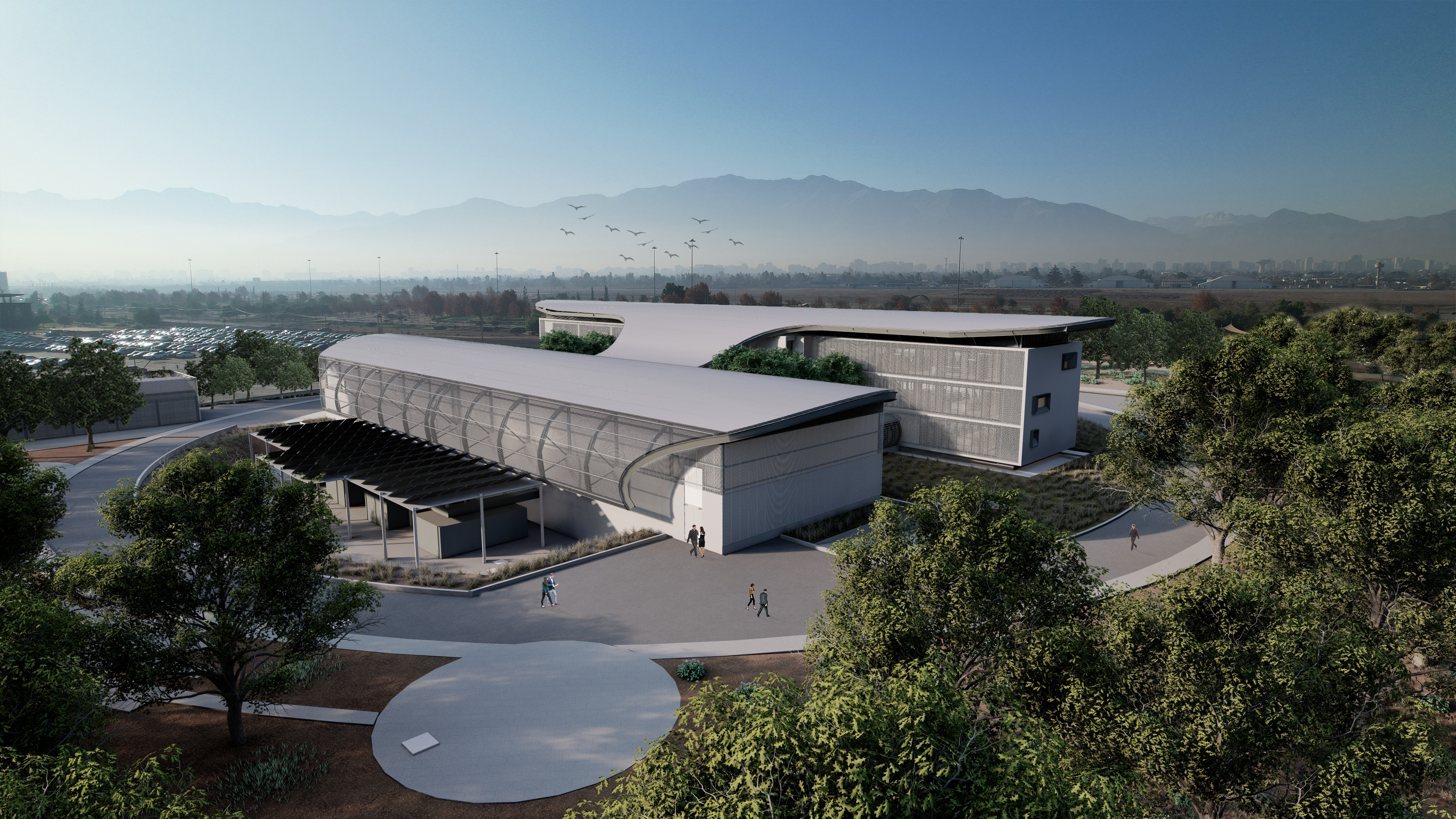 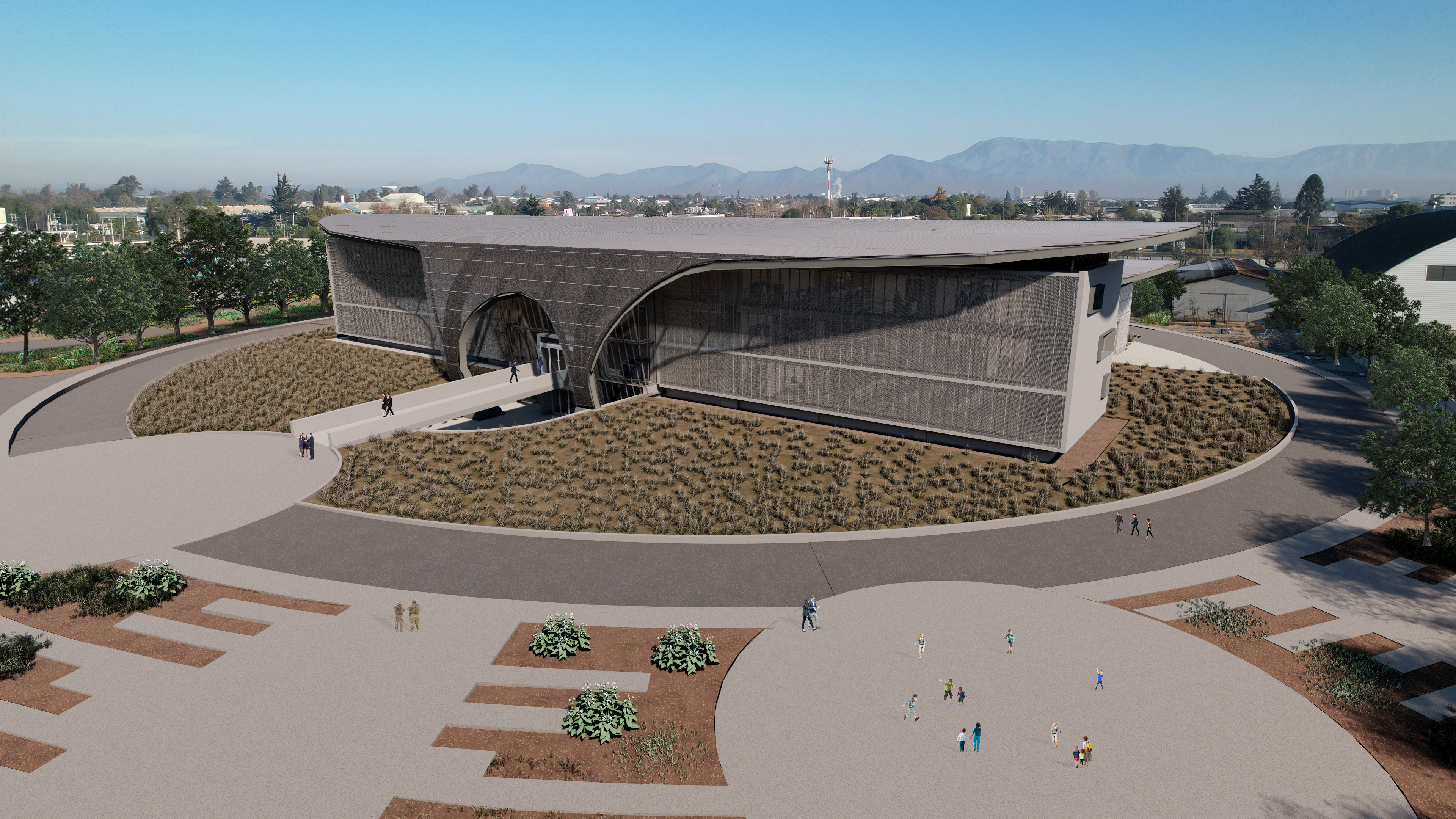 LABORATORIO DE PROMOCIÓN DEL TALENTO, EMPRENDIOMIENTO E INNOVACIÓN
LABORATORIO DESARROLLO TECNOLOGÍA ESPACIAL
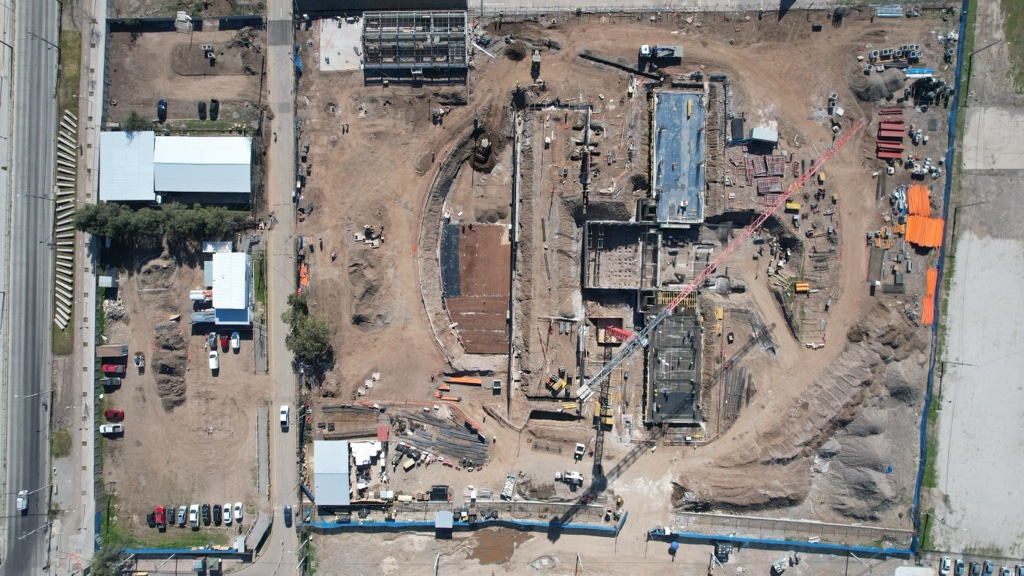 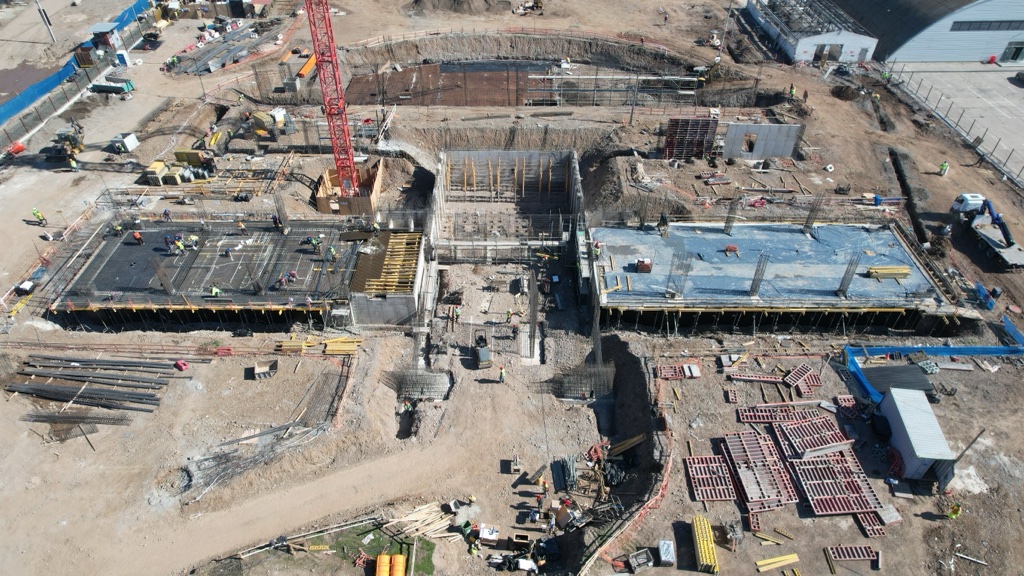 CENTRO ESPACIAL NACIONAL (CEN)REGIÓN METROPOLITANA, CERRILLOS
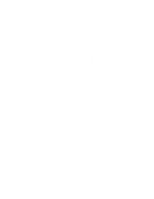 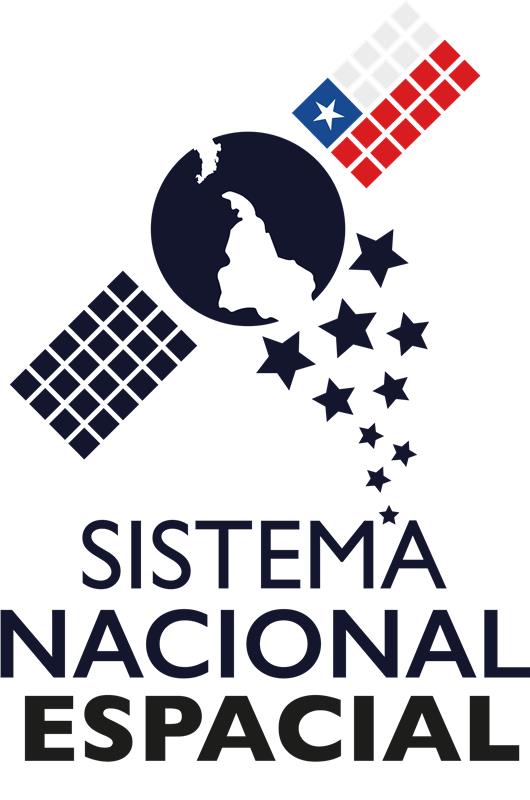 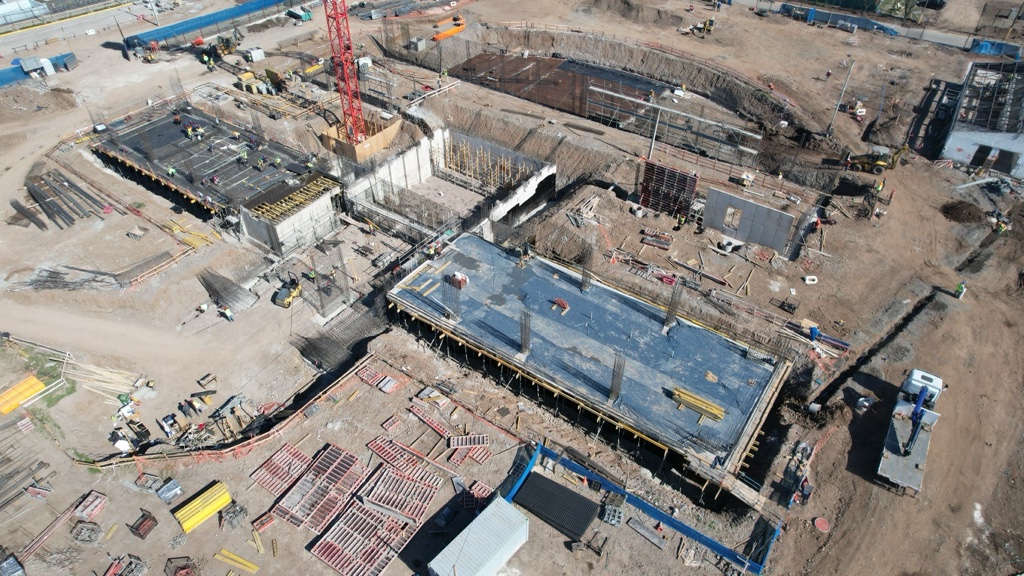 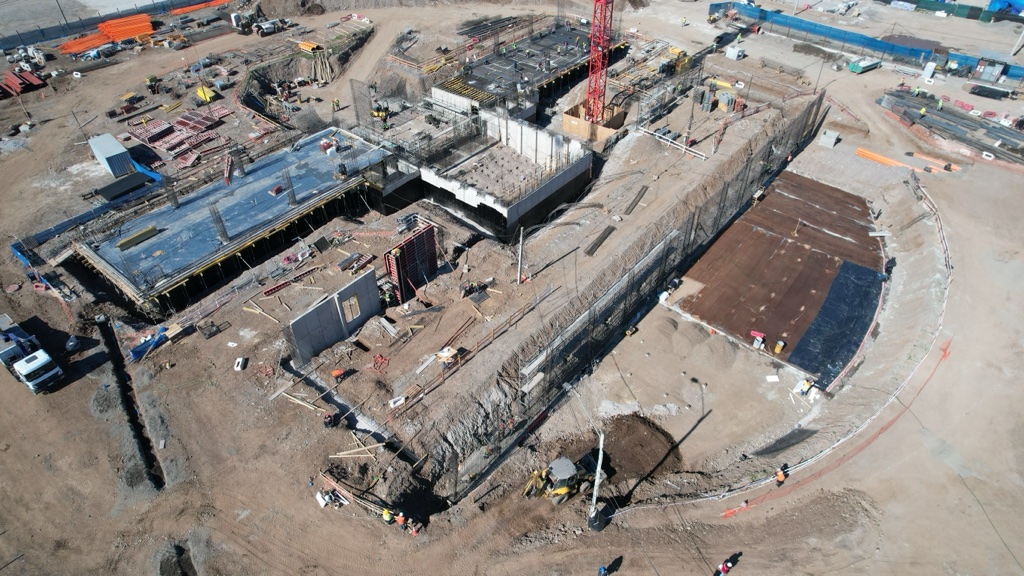 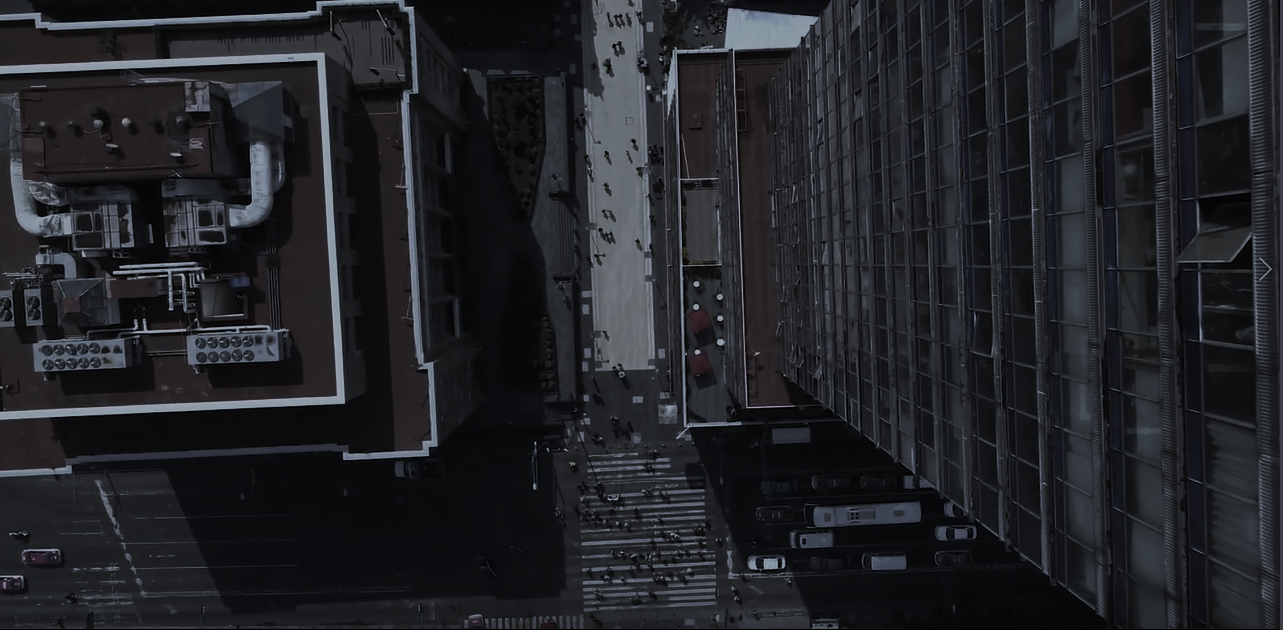 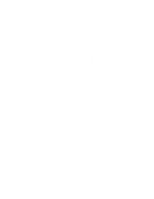 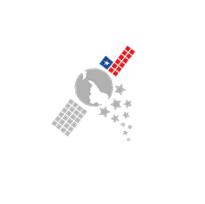 CENTROS ESPACIALES REGIONALES
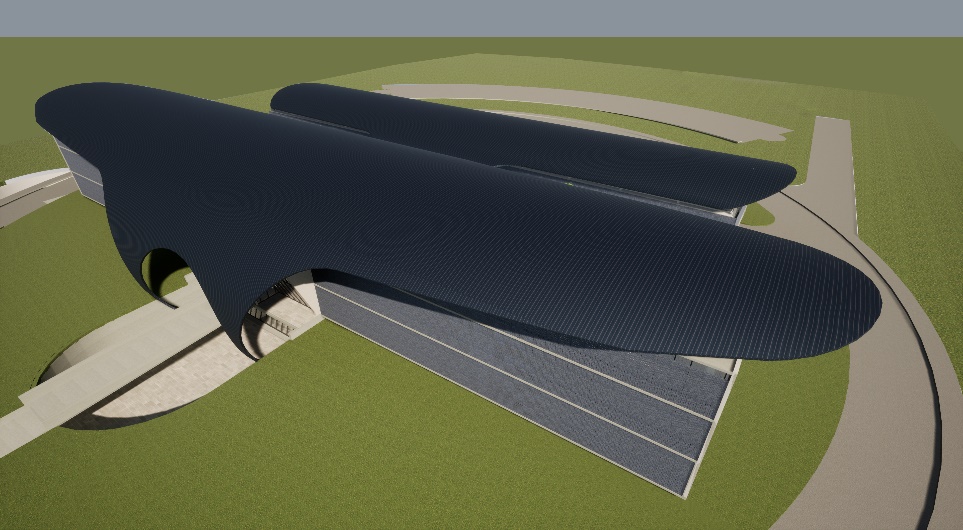 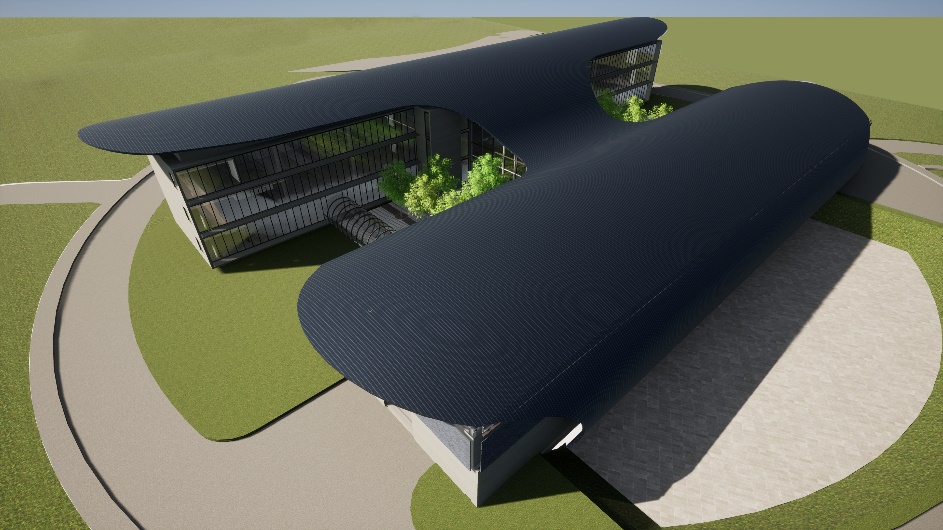 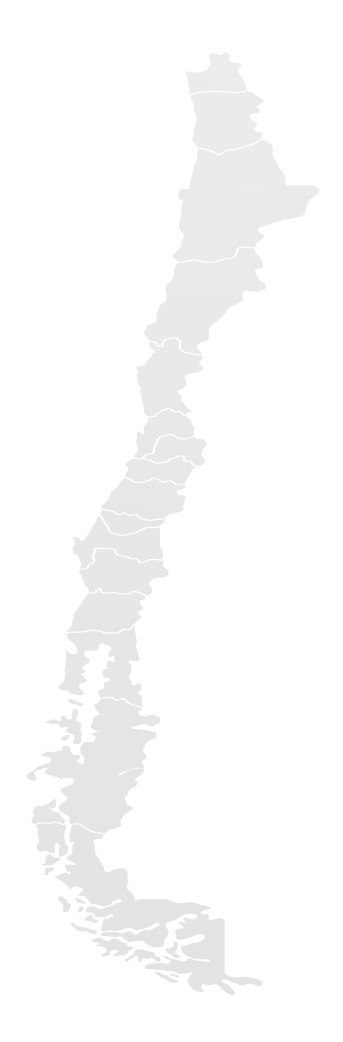 Centro Espacial de Antofagasta (Satélites de Comunicaciones)
Centro Espacial Nacional (Satélites de Observación Ópticos)
Centro Espacial del Biobío (Nanotecnologías & Robótica)
CENTRO ESPACIAL DE MAGALLANES (CEM)
CENTRO ESPACIAL DE ANTOFAGASTA (CEA)
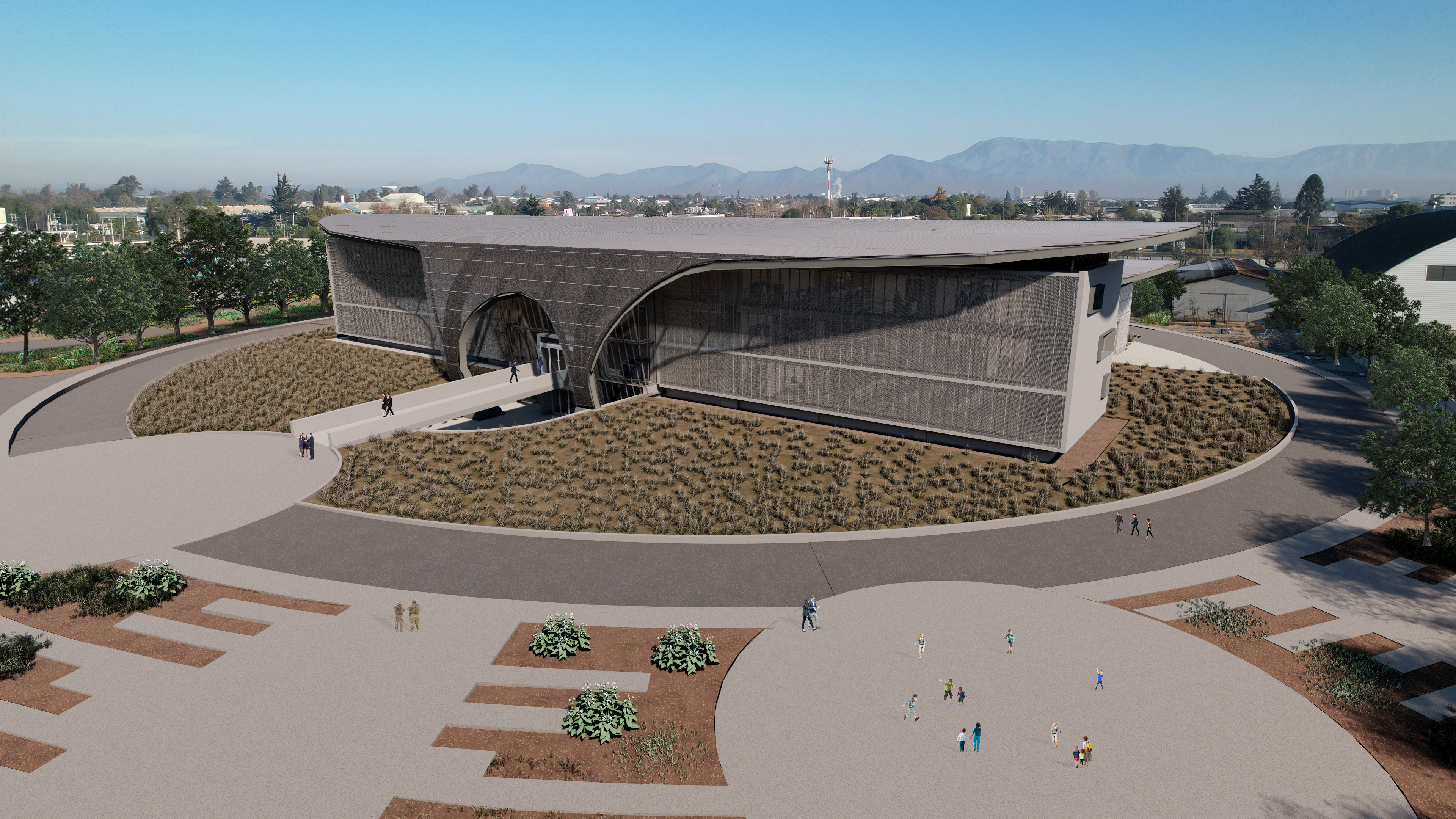 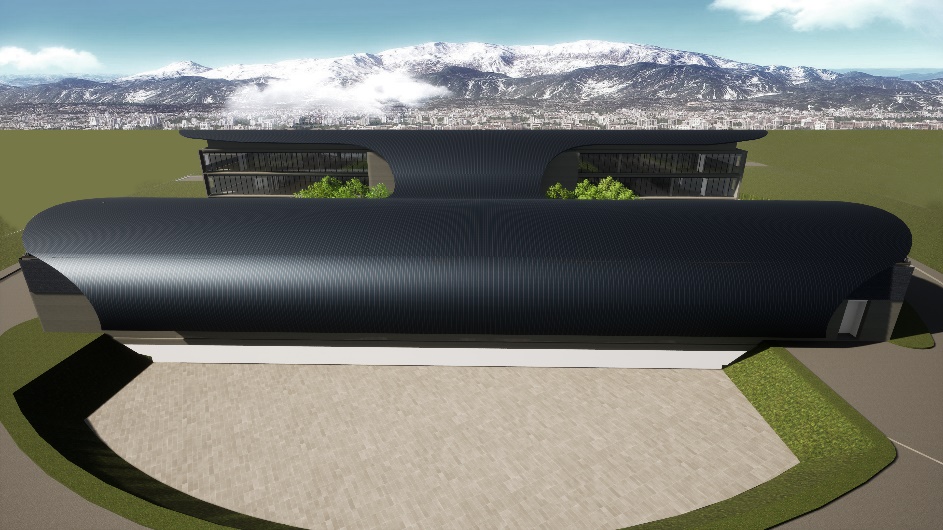 Centro Espacial de Magallanes (Satélites de Observación de Radar)
CENTRO ESPACIAL DEL BIOBÍO (CEB)
CENTRO ESPACIAL NACIONAL (CEN)
12
PÚBLICO
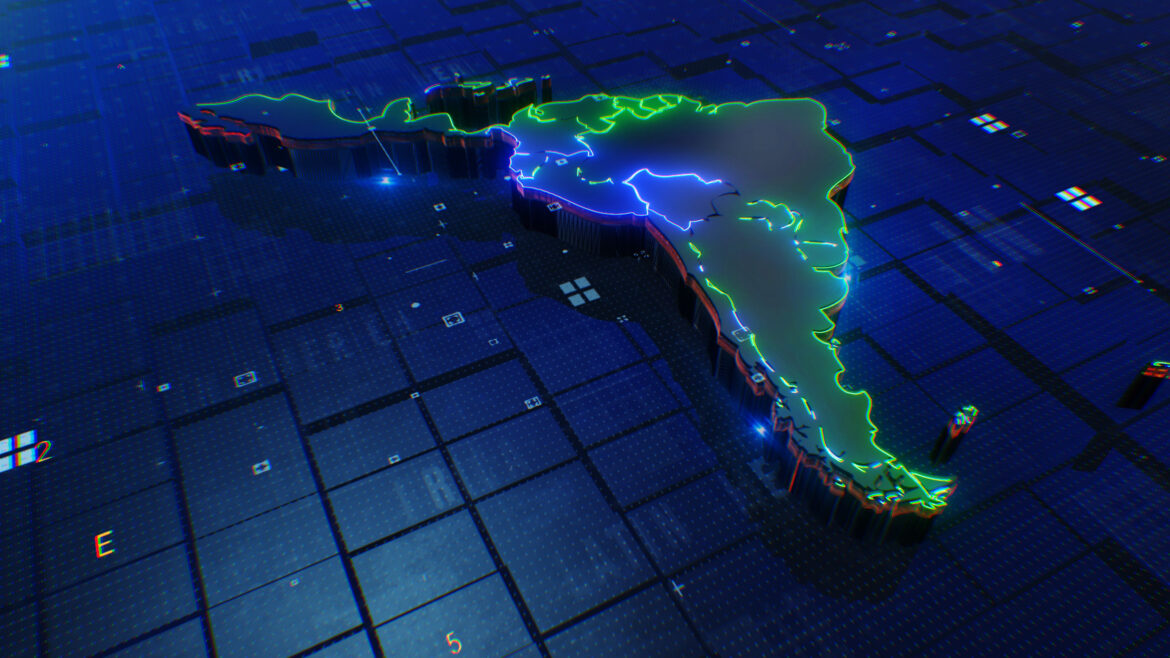 PROGRAMA PARA EL DESARROLLO DE TECNOLOGÍAS AEROESPACIALES
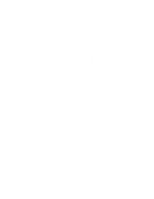 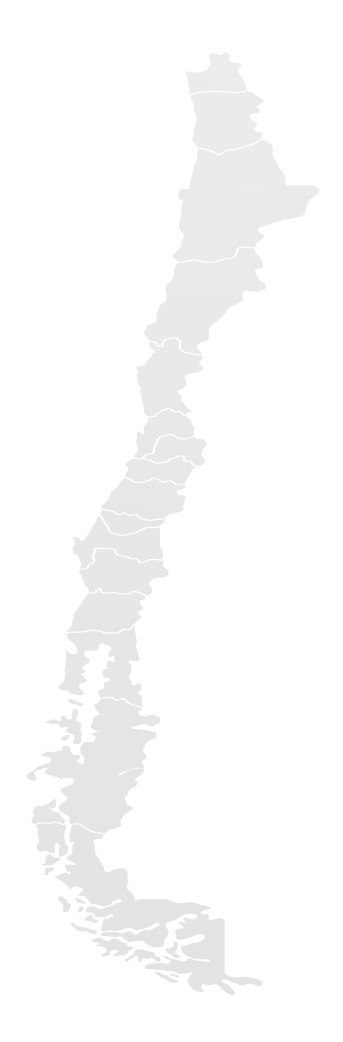 Centro Espacial de Antofagasta (Satélites de Comunicaciones)
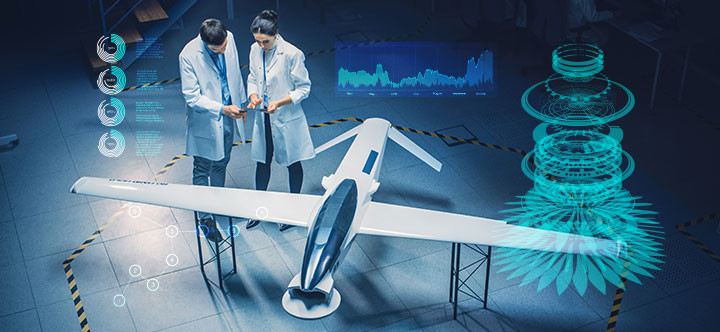 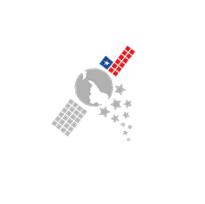 Centro Espacial Nacional (Satélites de Observación Ópticos)
Centro Espacial del Biobío (Nanotecnologías & Robótica)
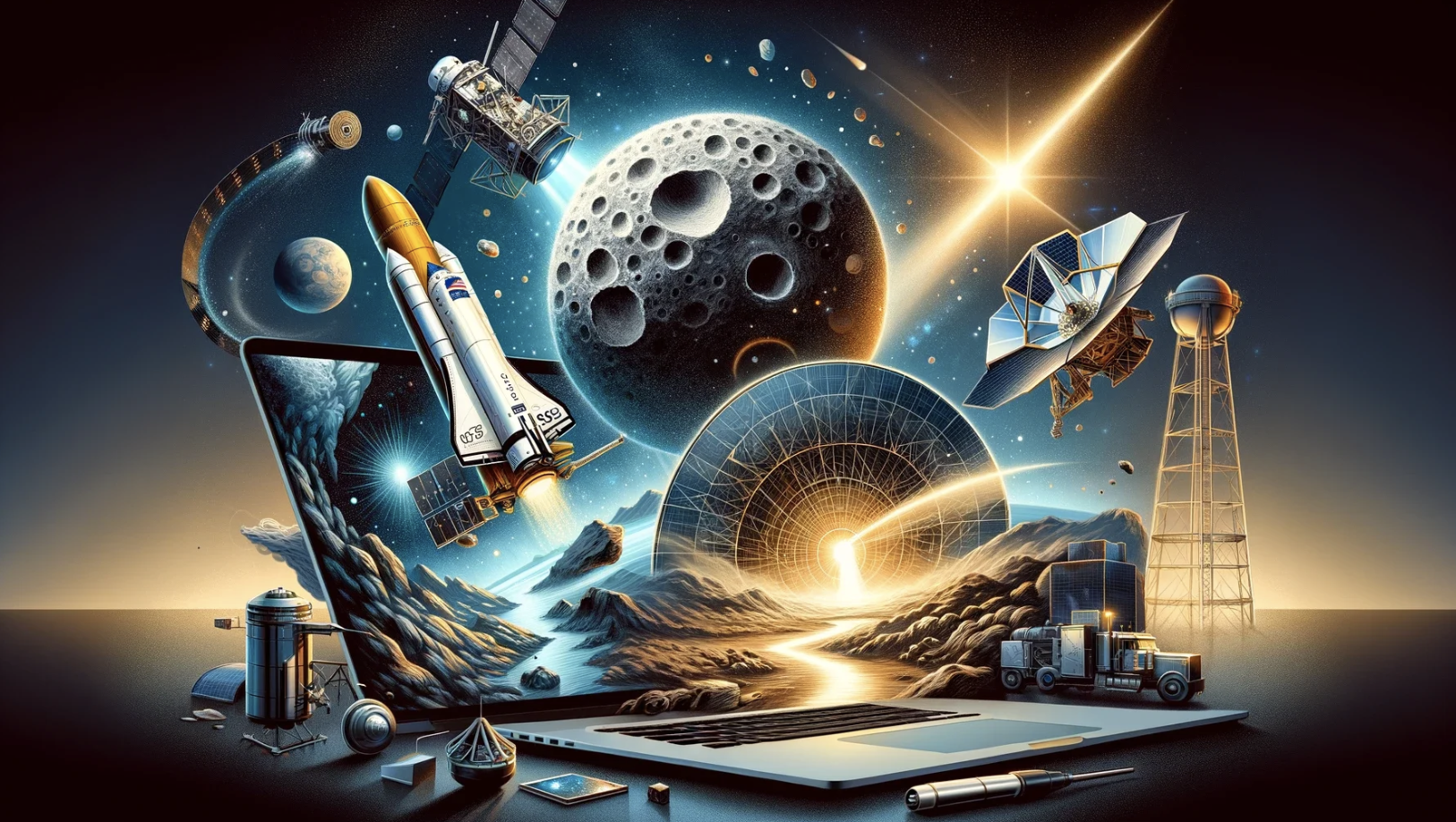 Centro Espacial de Magallanes (Satélites de Observación de Radar)
13
PÚBLICO
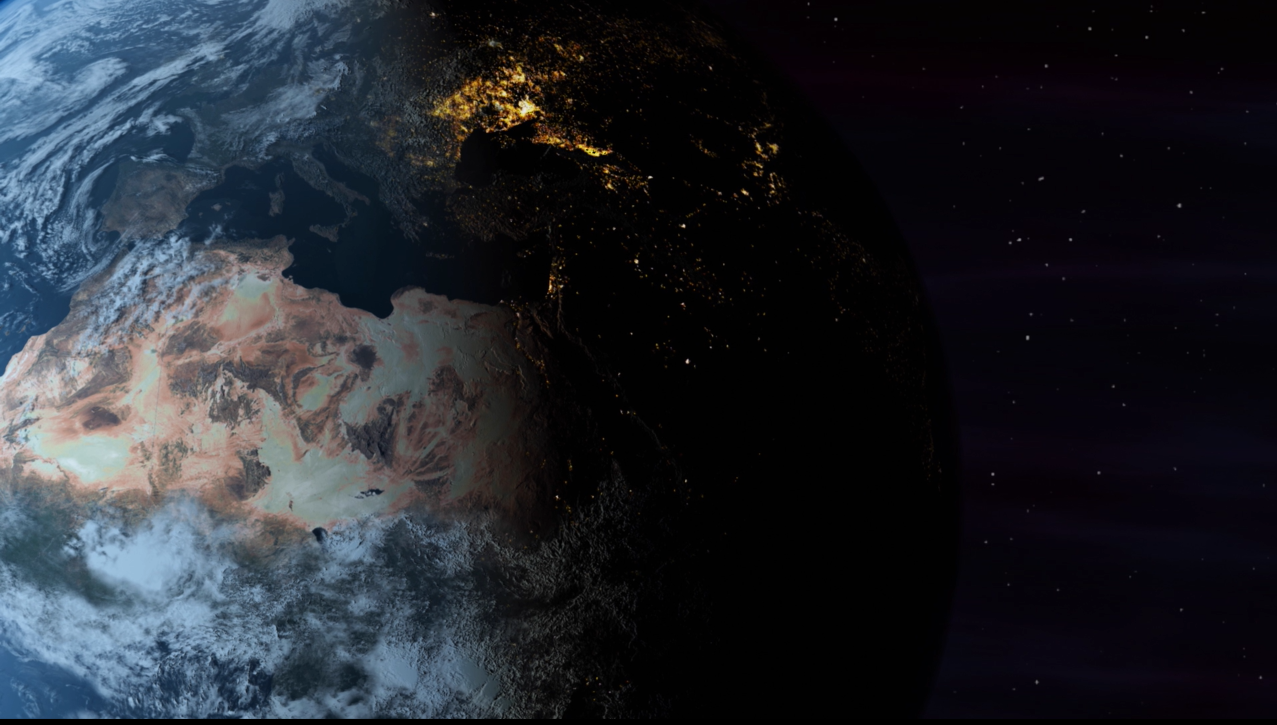 MODELO DE INNOVACIÓN TRIPLE HÉLICE
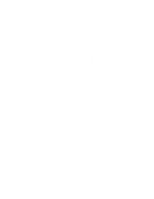 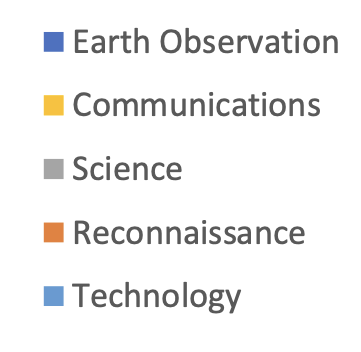 Investigación
Innovación
Capacitación
UNIVERSIDADES
CENTROS DE INVESTIGACIÓN
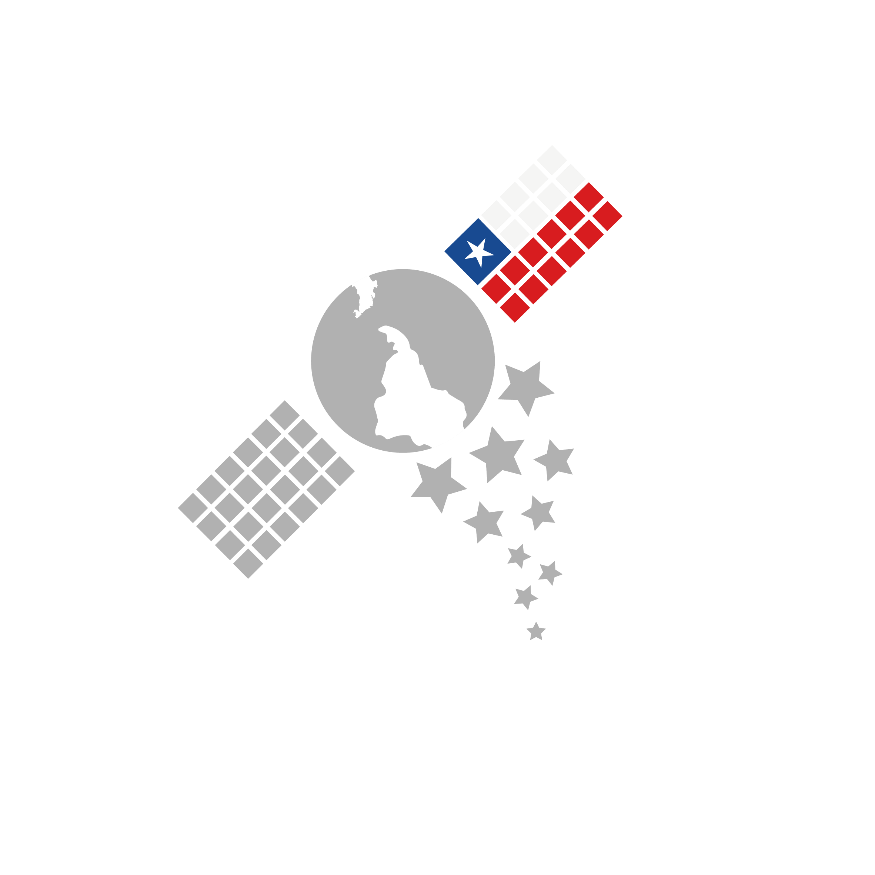 Infraestructura
Fondos
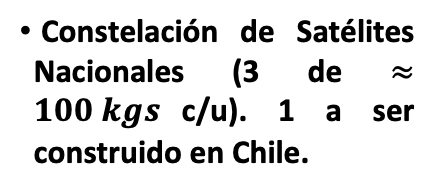 Planeación estratégica
Colaboración
Producto
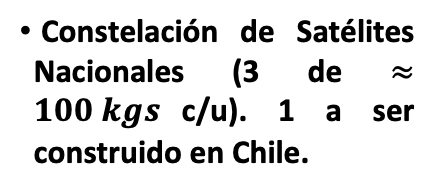 ESTADO
INDUSTRIA AEROESPACIAL Y TECNOLÓGICA
PÚBLICO
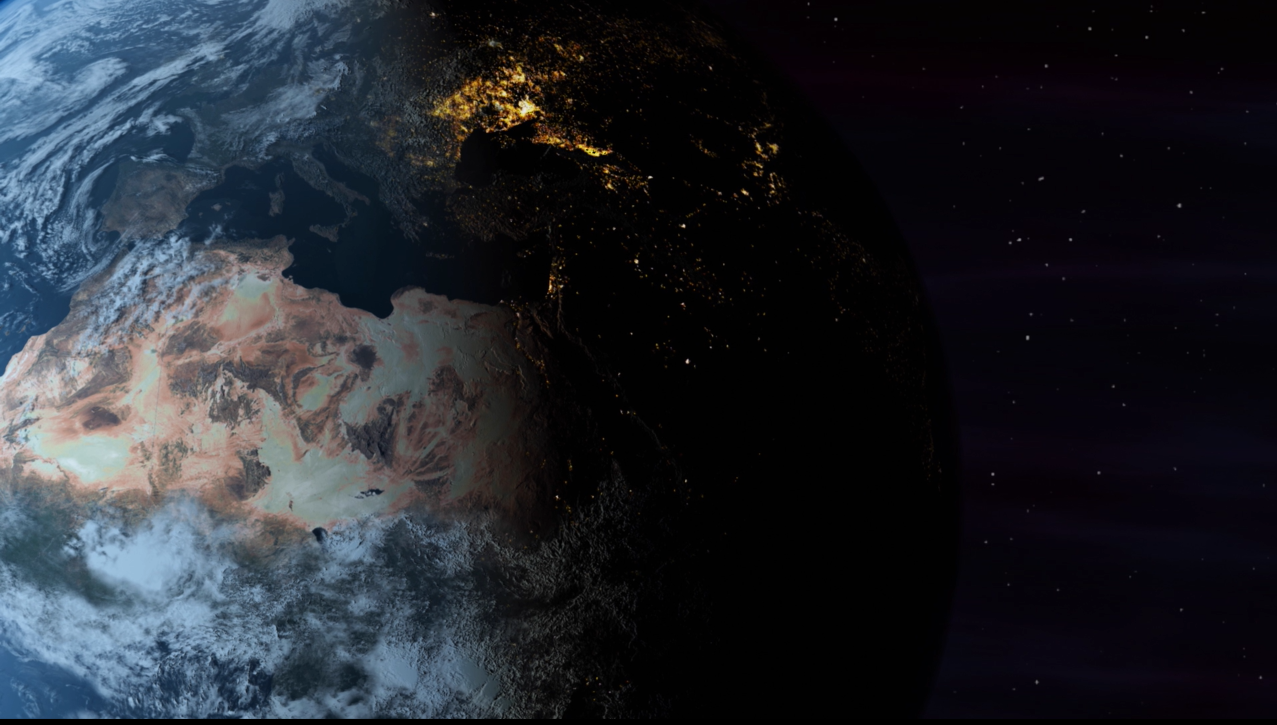 OPORTUNIDADES DE DESARROLLO TECNOLÓGICO
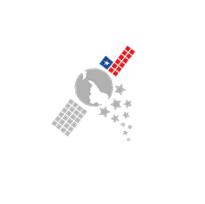 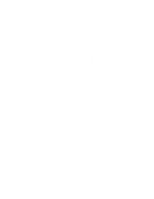 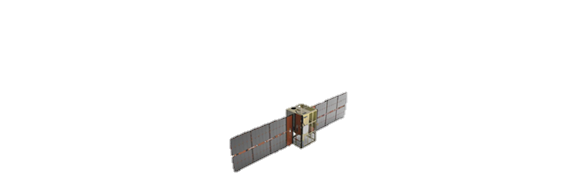 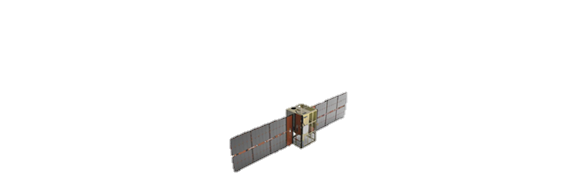 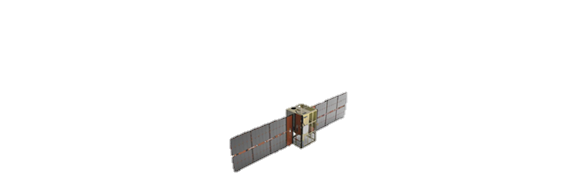 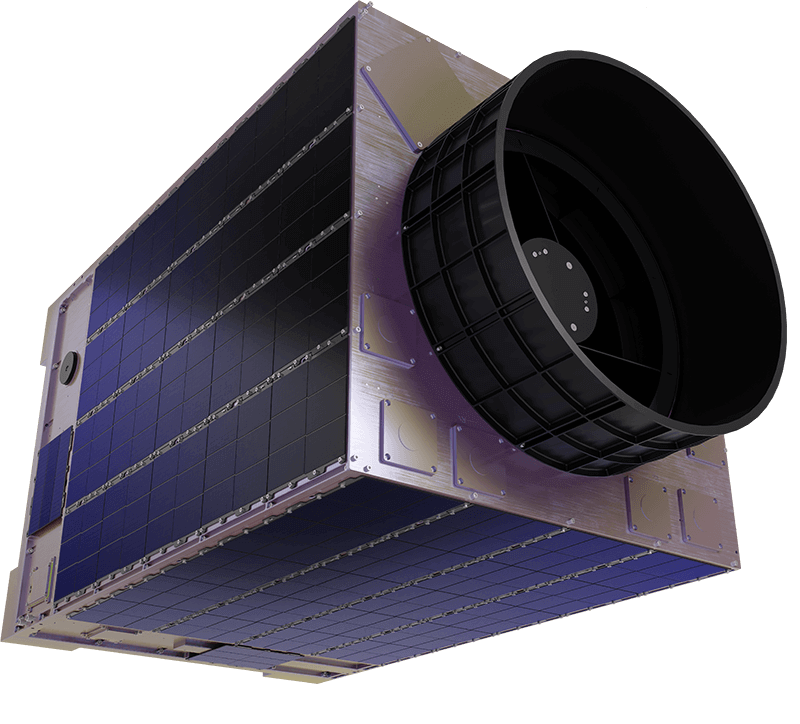 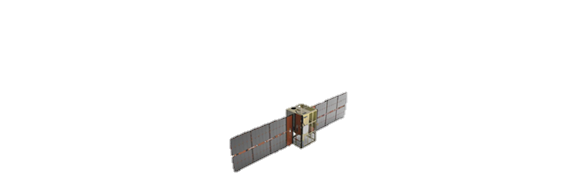 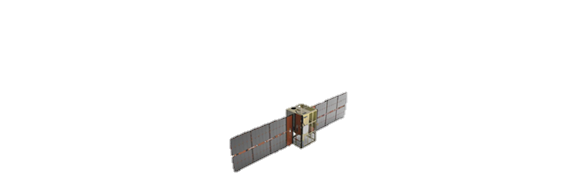 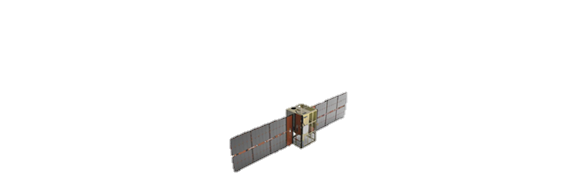 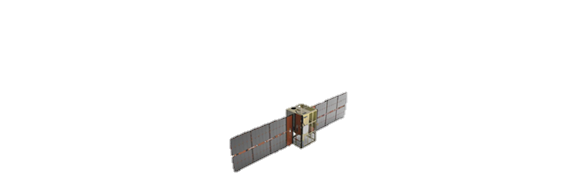 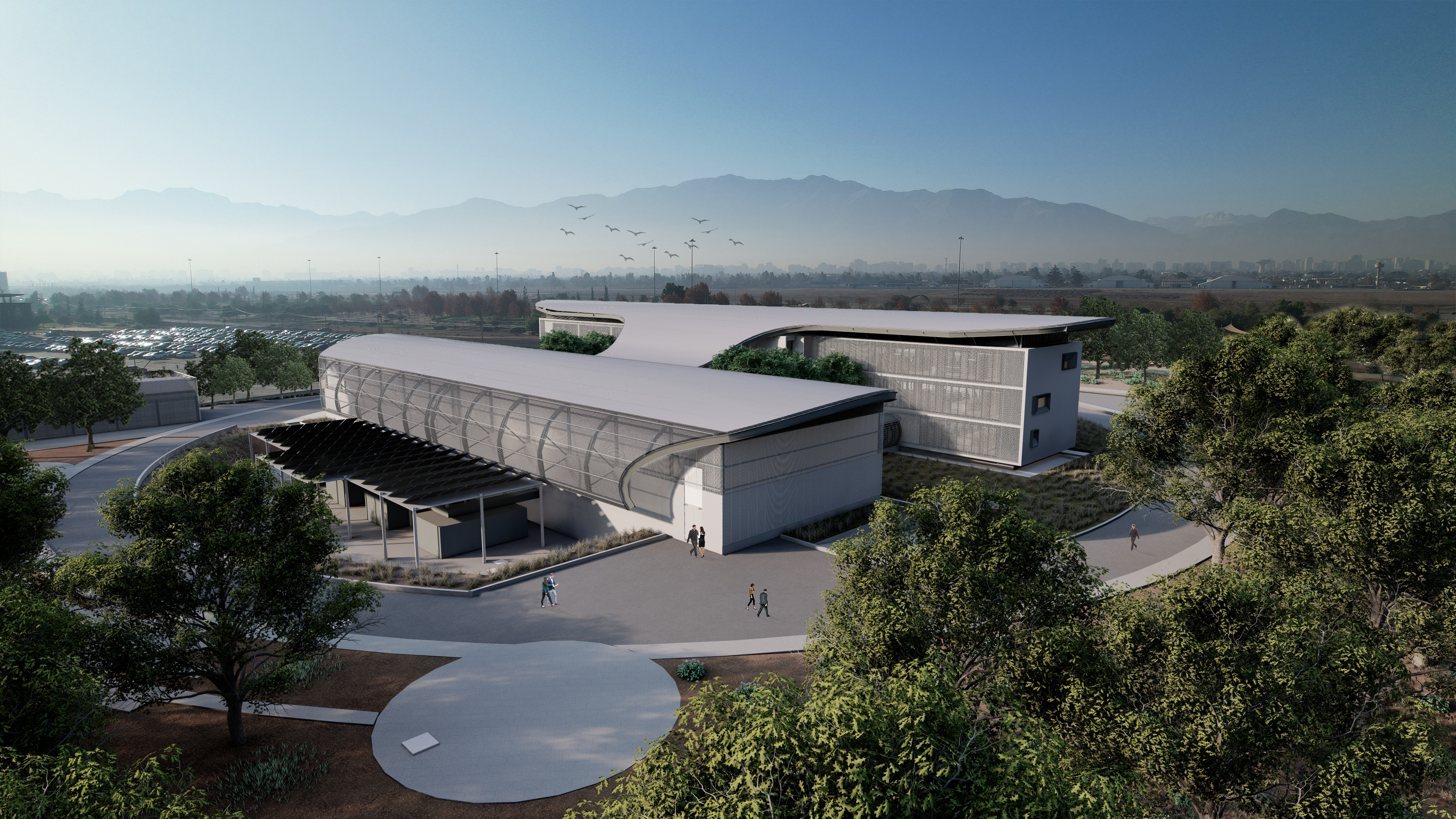 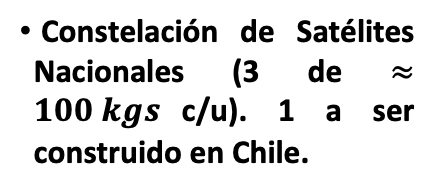 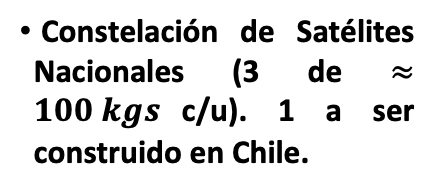 PÚBLICO
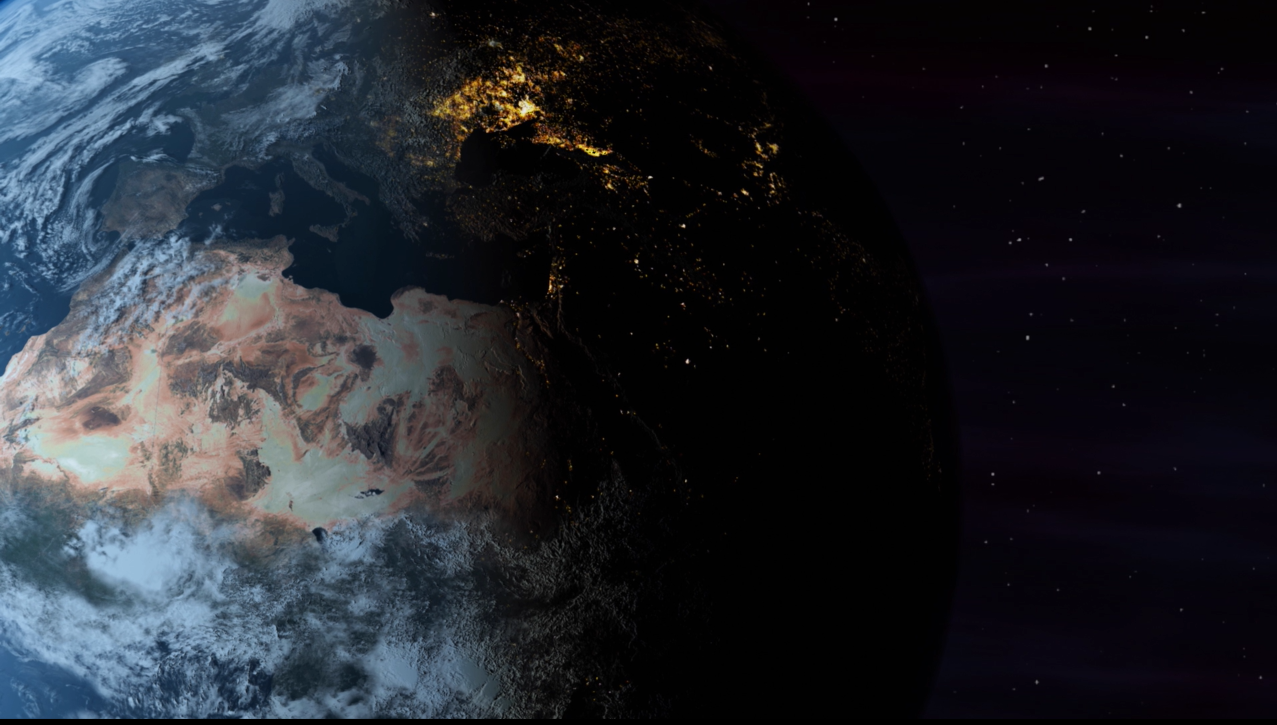 REQUERIMIENTOS TÉCNICOS
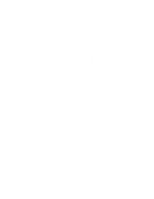 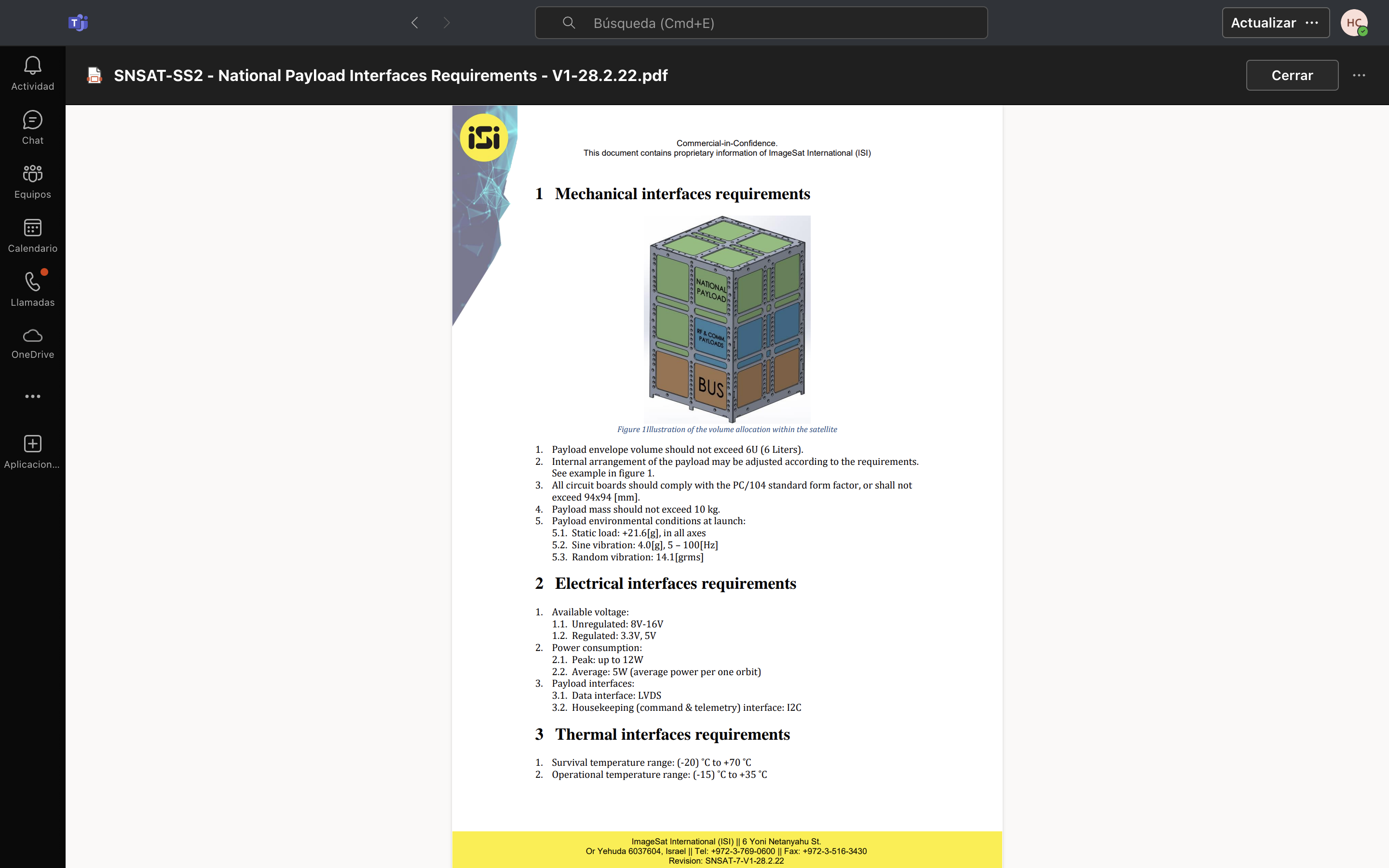 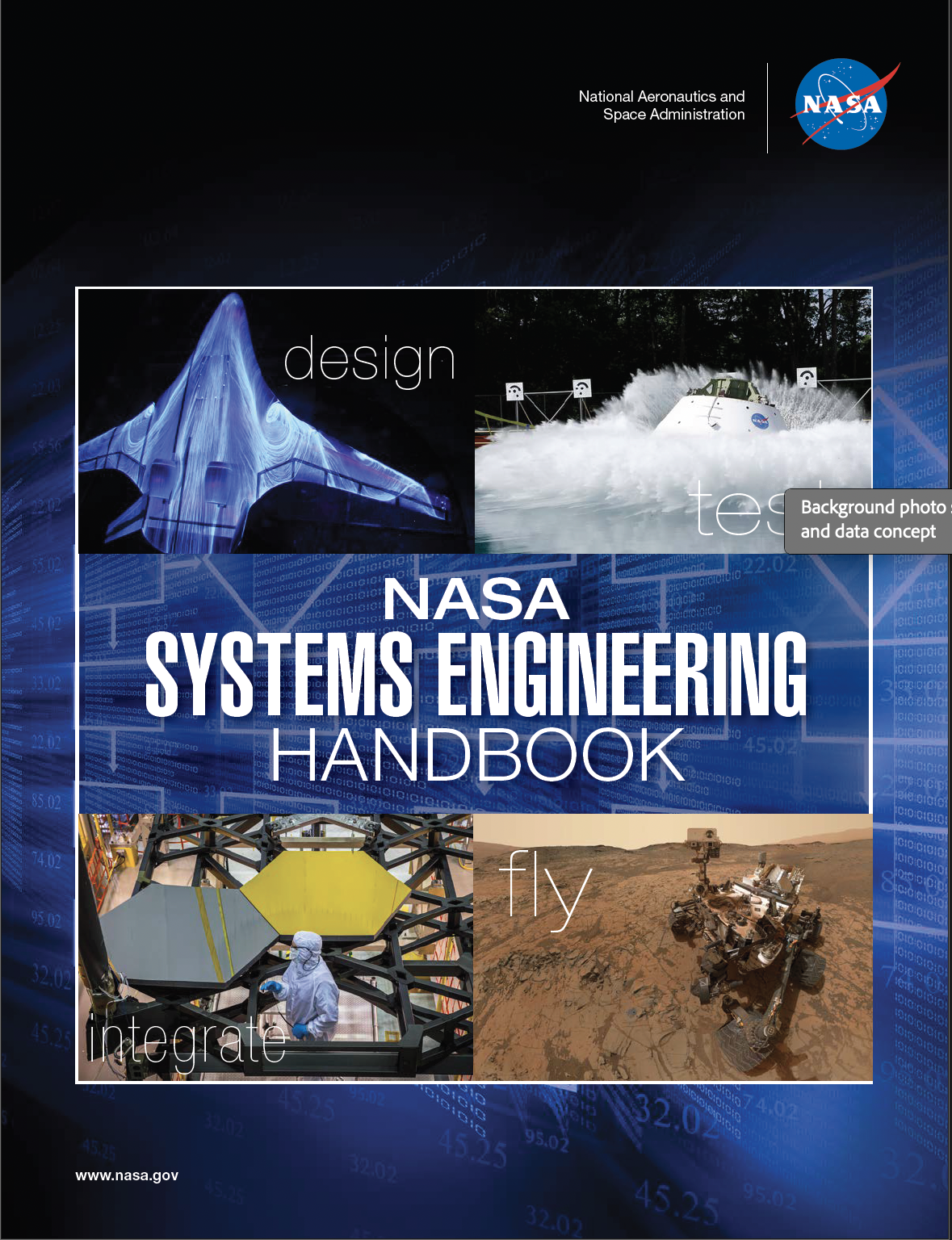 Provee una guía general e información sobre el sistema de ingeniería utilizado por NASA.
APROXIMACIÓN
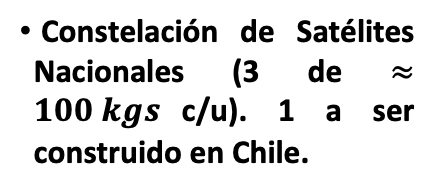 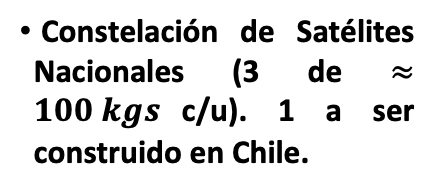 MULTIDISCIPLINARIA
METODOLÓGICA
DISEÑAR
REALIZAR
ADMINISTRACIÓN TÉCNICA
OPERACIÓN
PÚBLICO
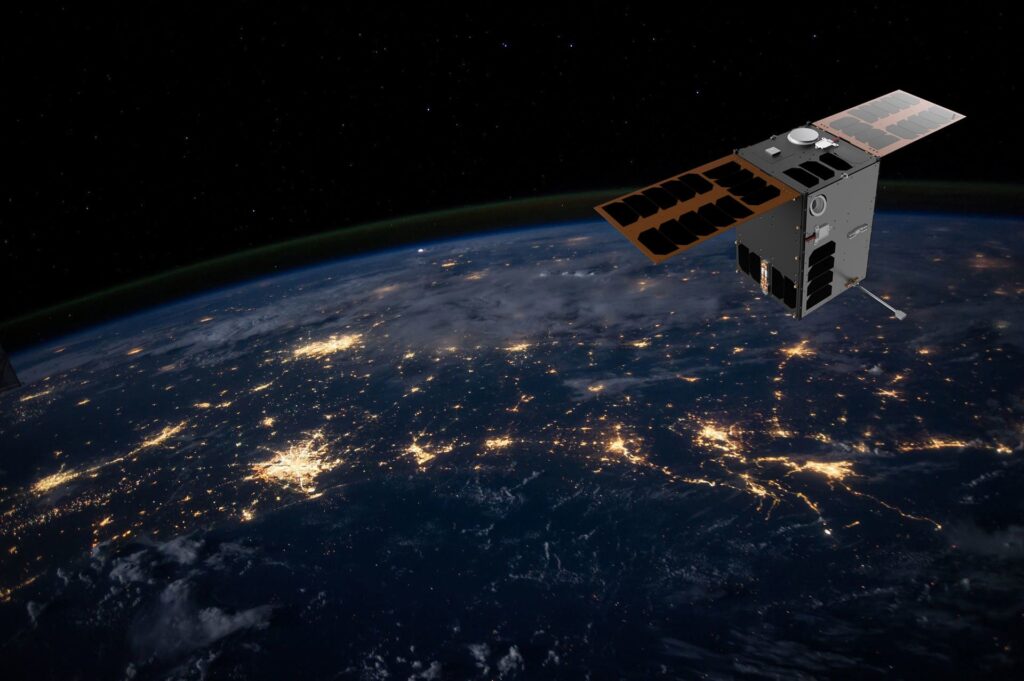 CICLO DE VIDA DEL PROYECTO
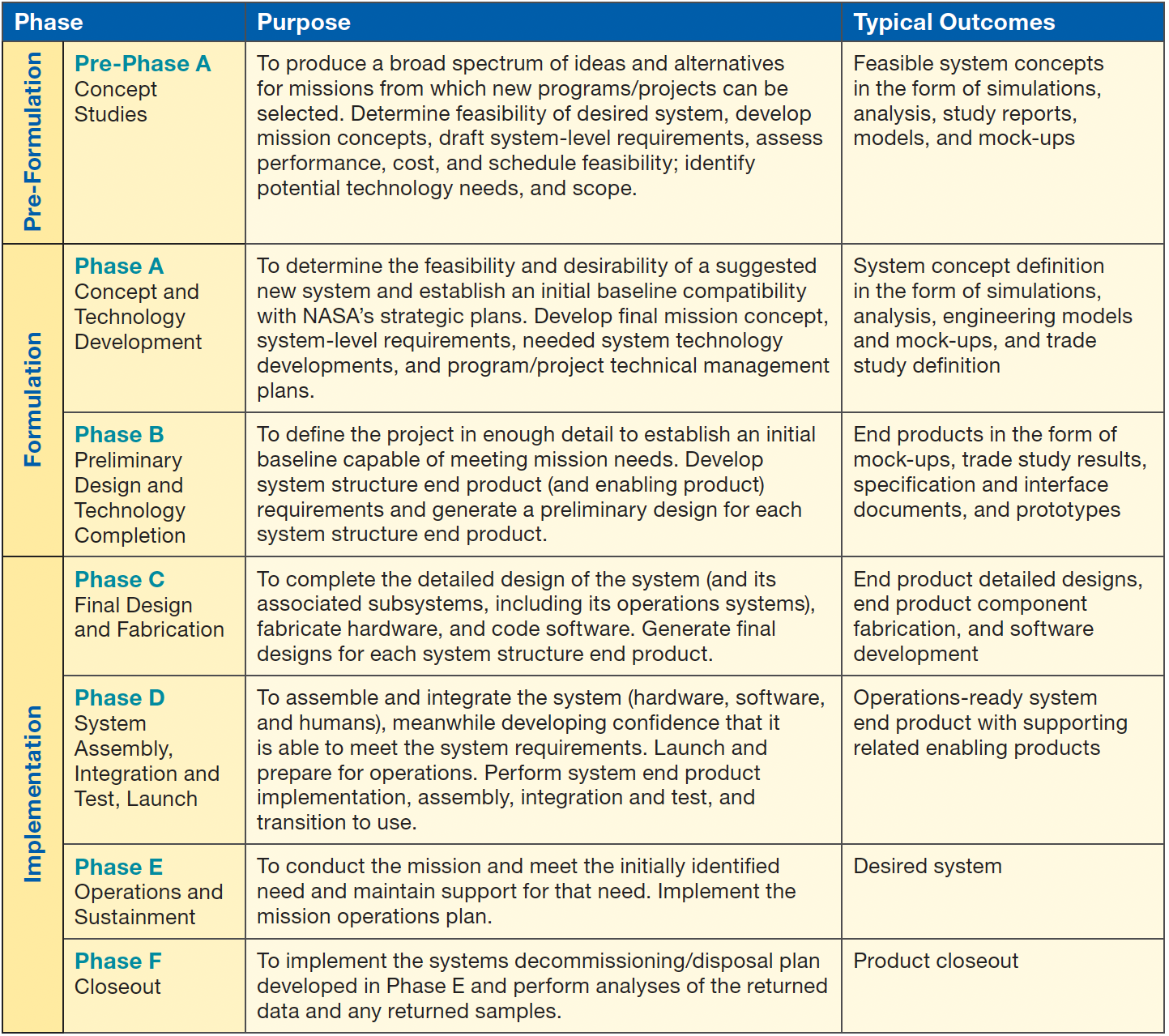 SRR
PDR
CDR
TRR
ORR
IMPORTANTE
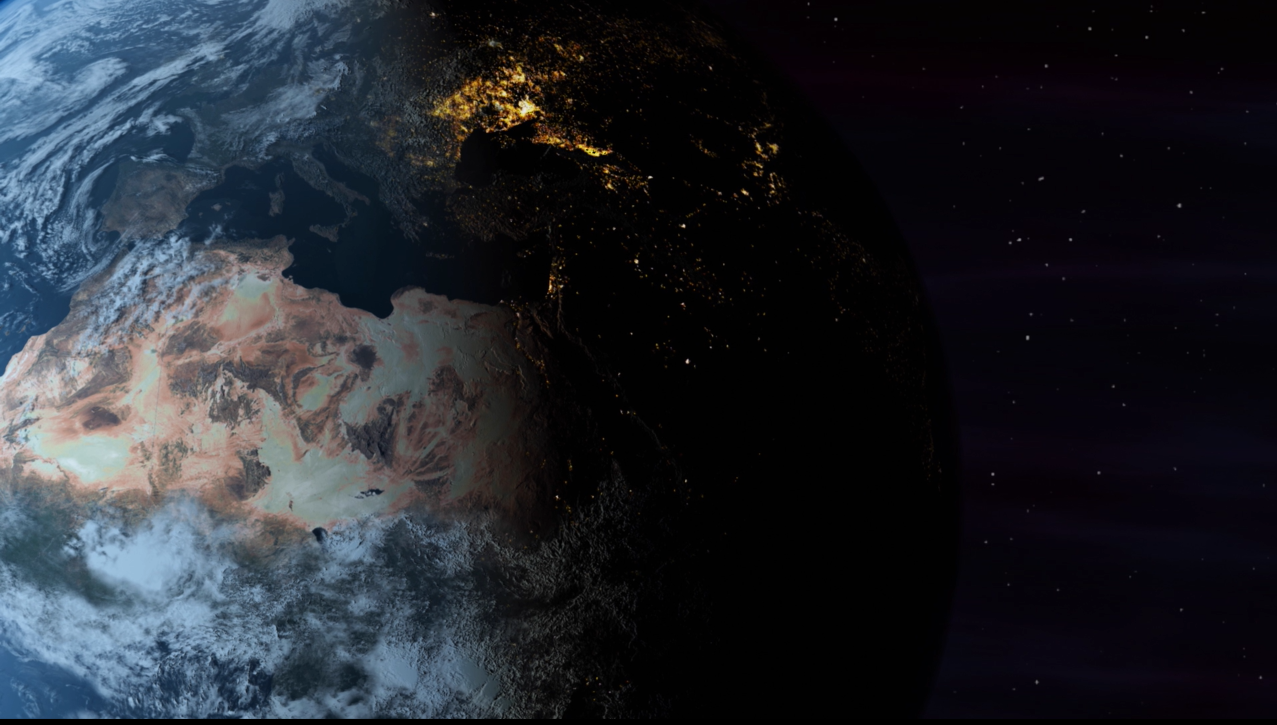 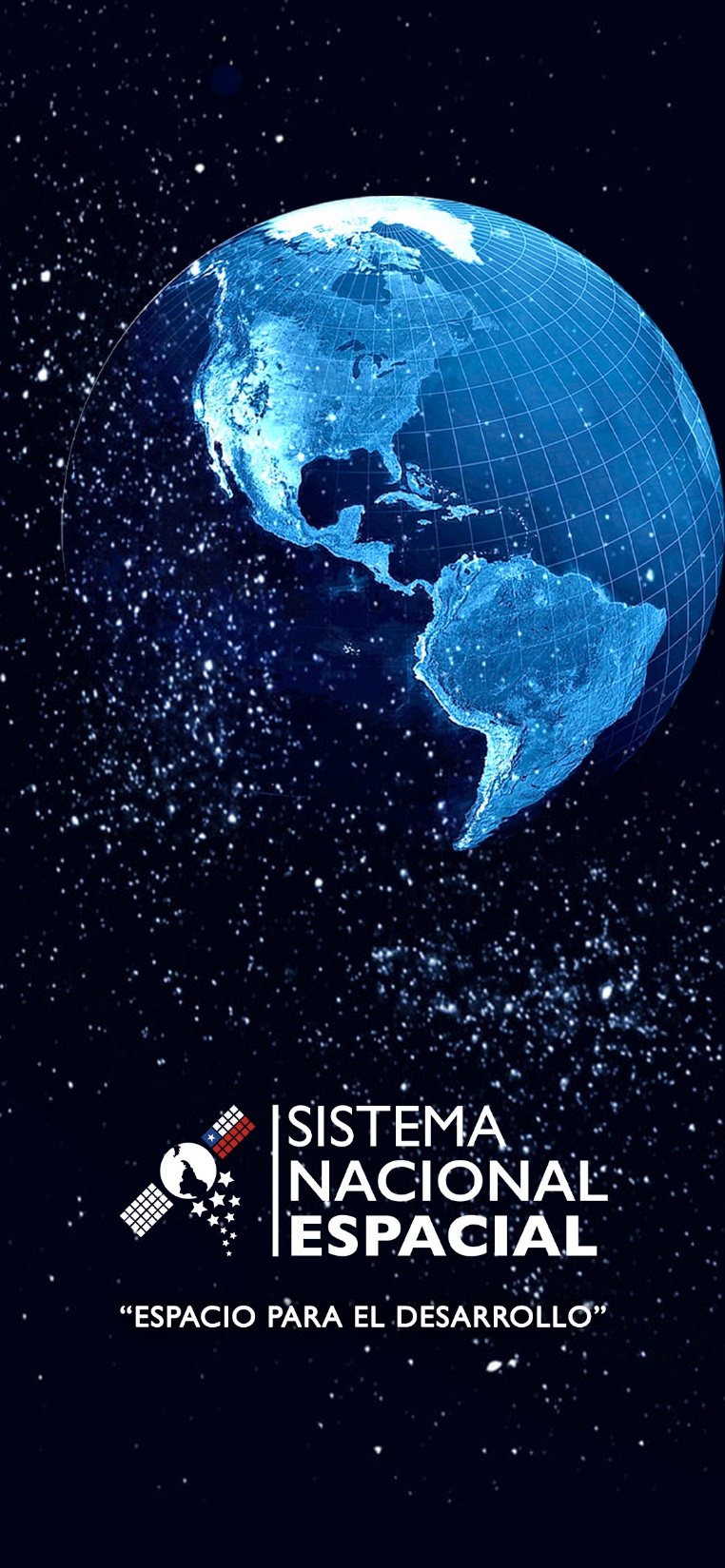 ASPECTOS MATRIZ DE EVALUACIÓN
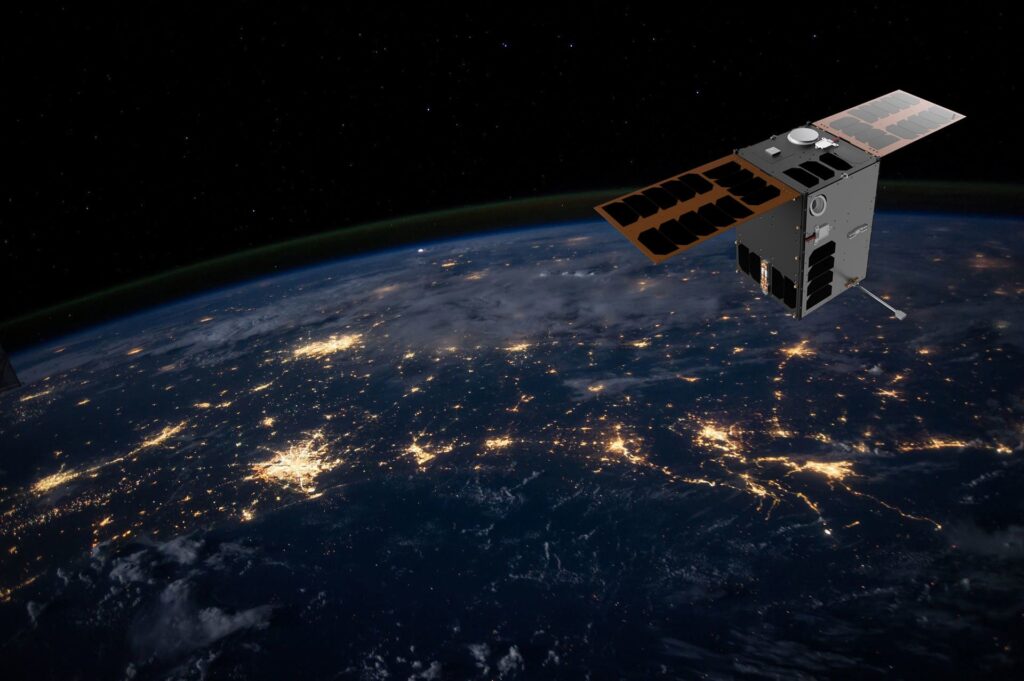 PRÓXIMOS PASOS
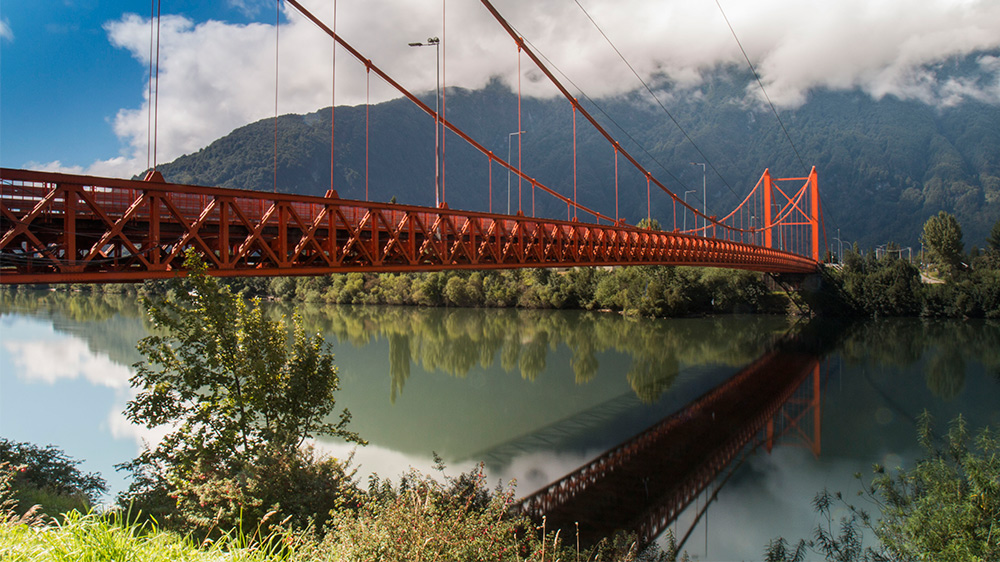 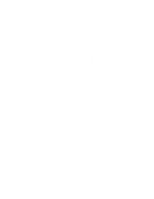 NATIONAL PAYLOAD
UN PUENTE ENTRE LA CIENCIA & LA INDUSTRIA
PÚBLICO
Puente del Río Yelcho, Chile
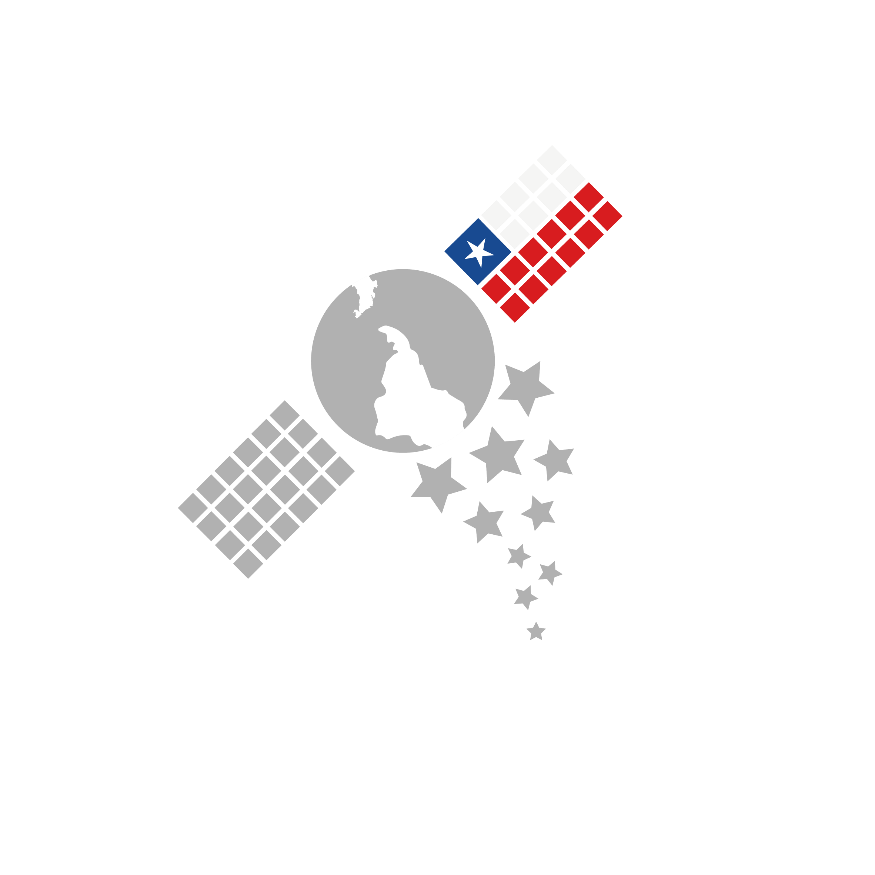 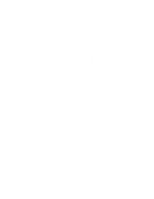 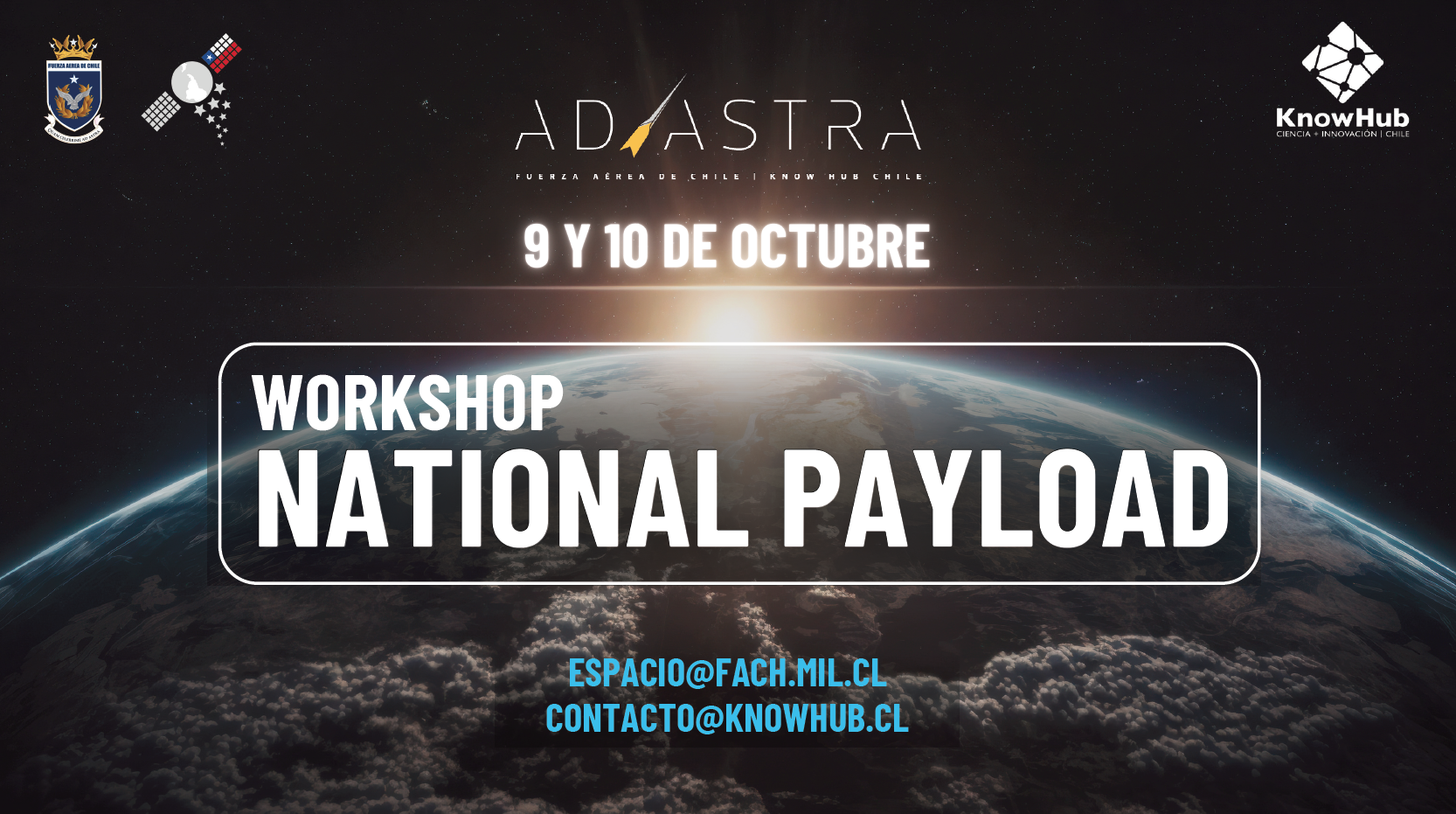 Workshop National Payload
PRESENTACIÓN
NATIONAL PAYLOAD